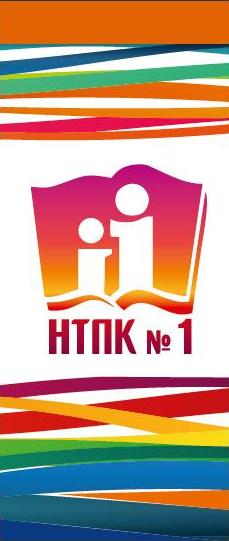 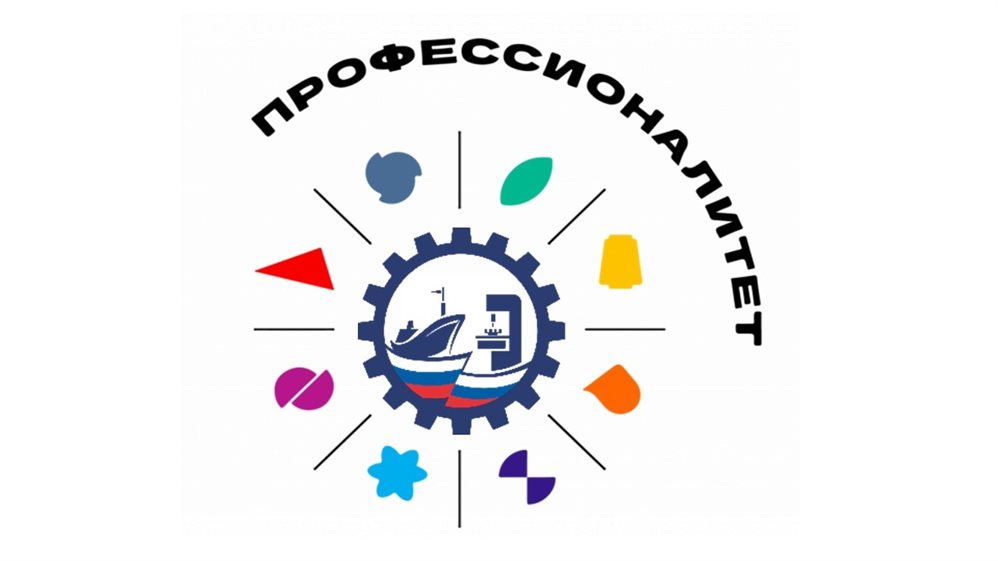 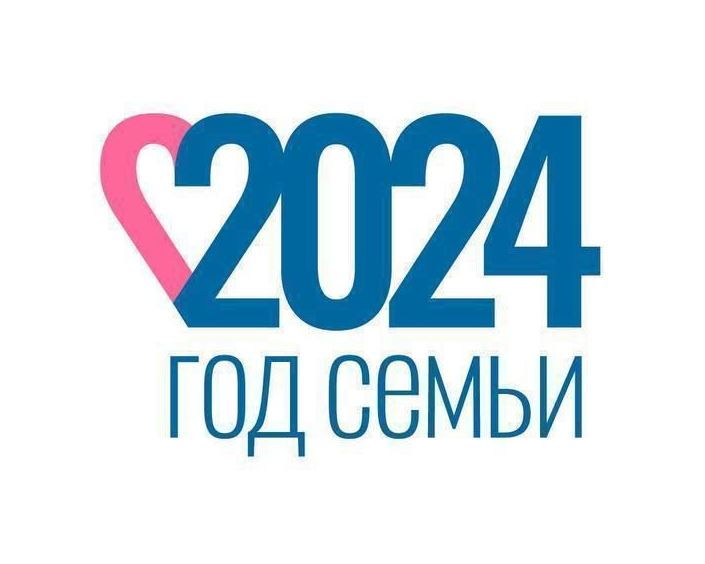 #НТПК
КолледжПЕРВЫХ
Об основных направлениях и результатах реализации программы адаптации студентов 1 курса
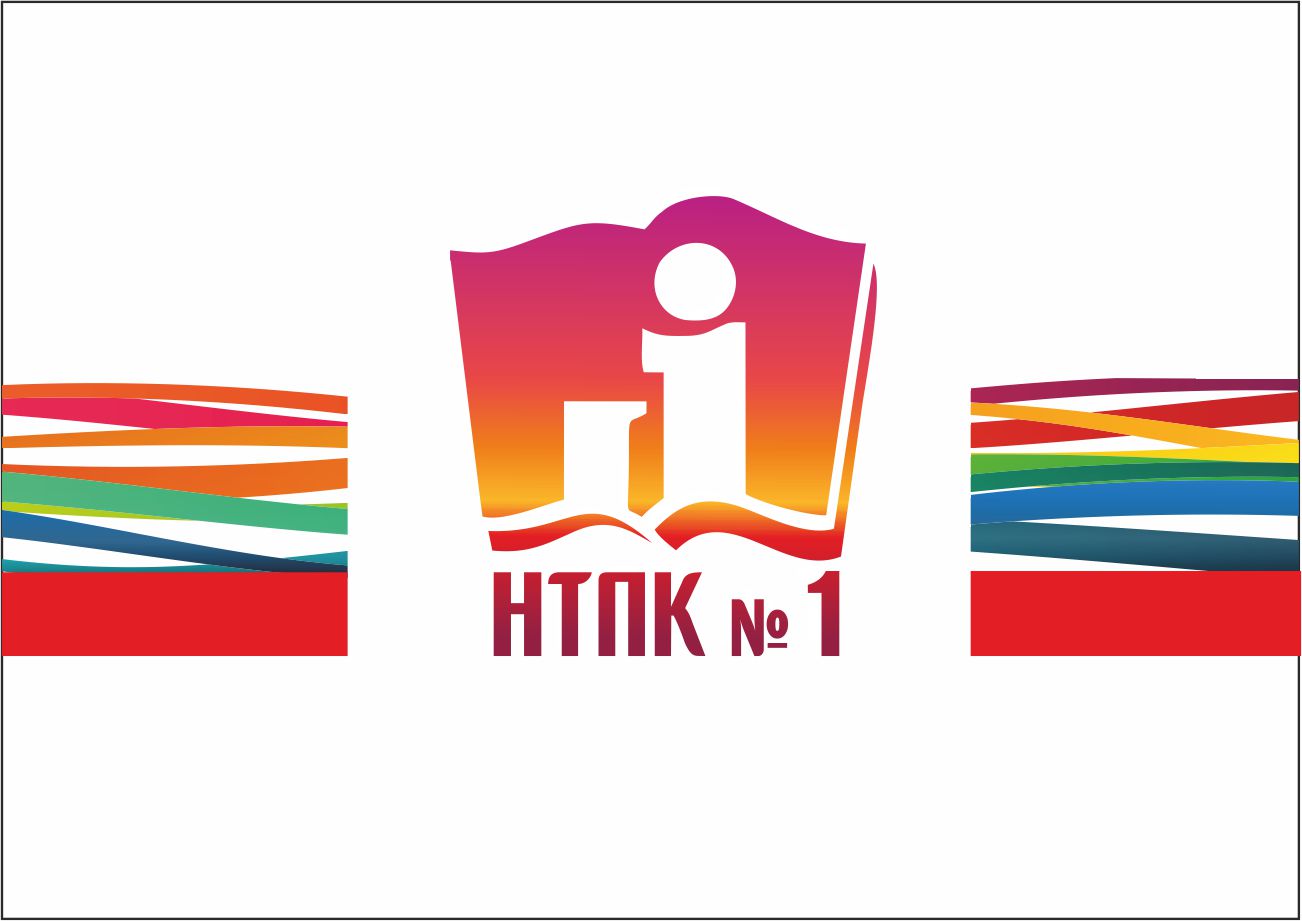 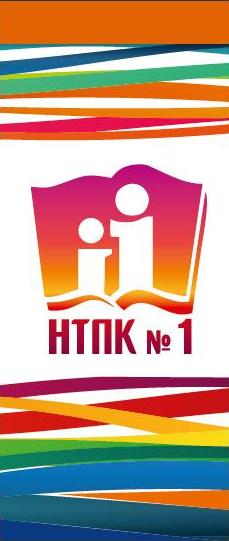 Е.Ю. Гукемухов, 
заместитель директора по СП и ВР,
ГАПОУ СО «НТПК №1»
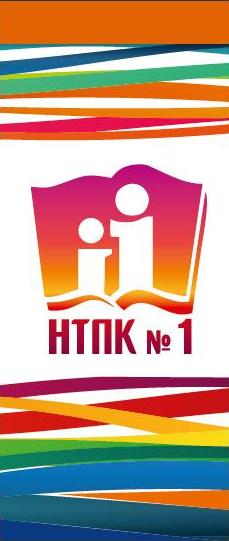 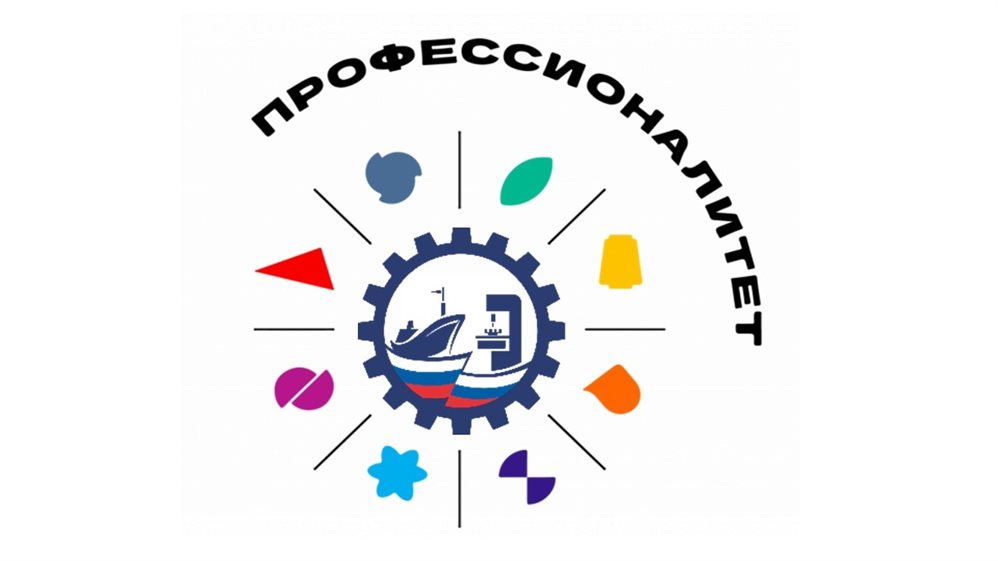 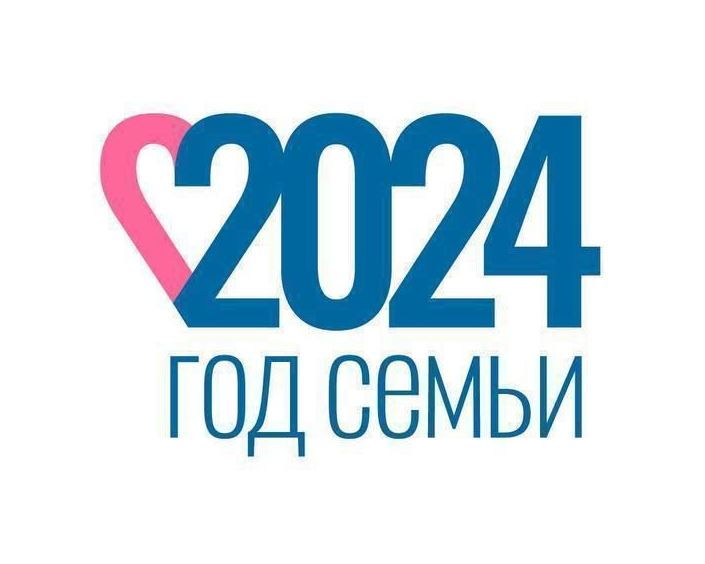 #НТПК
КолледжПЕРВЫХ
ДВИЖЕНИЕ КОНТИНГЕНТА
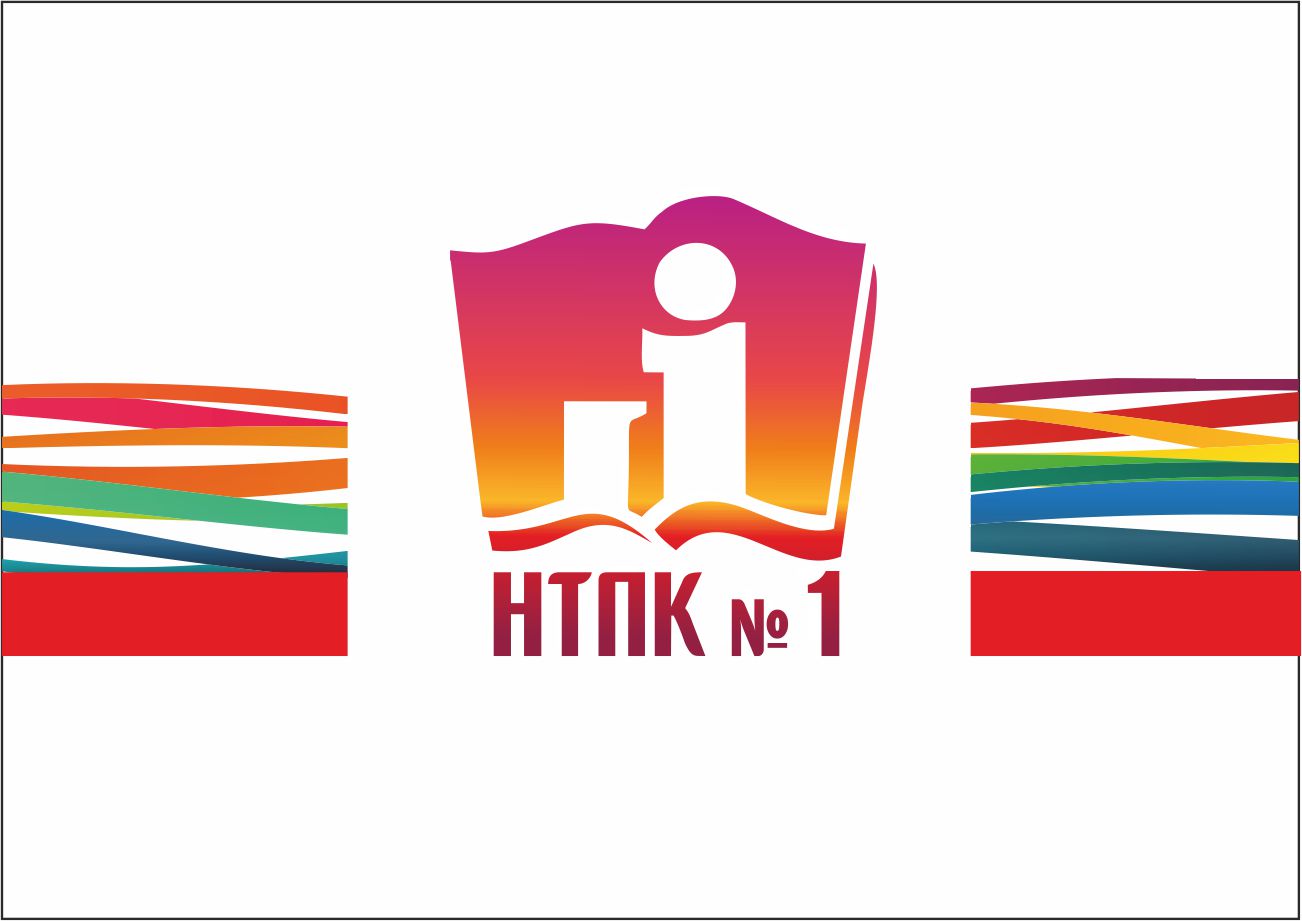 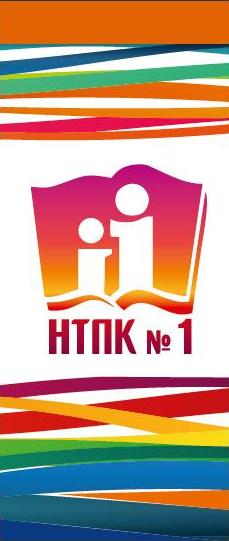 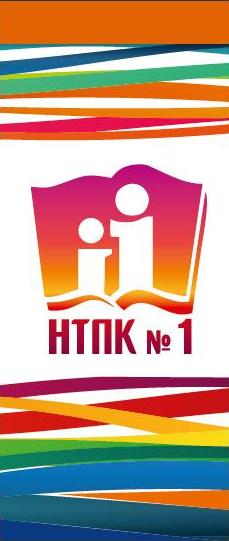 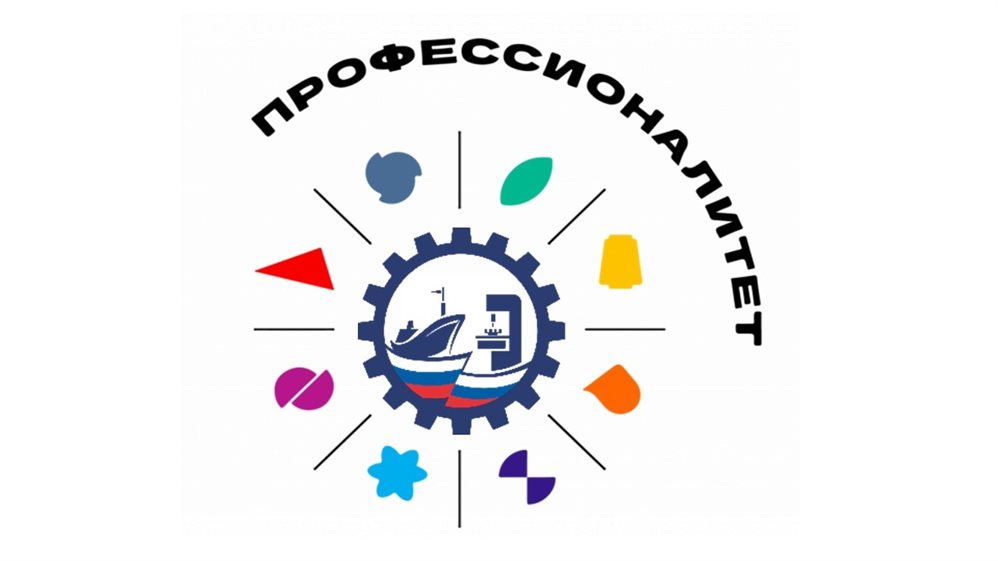 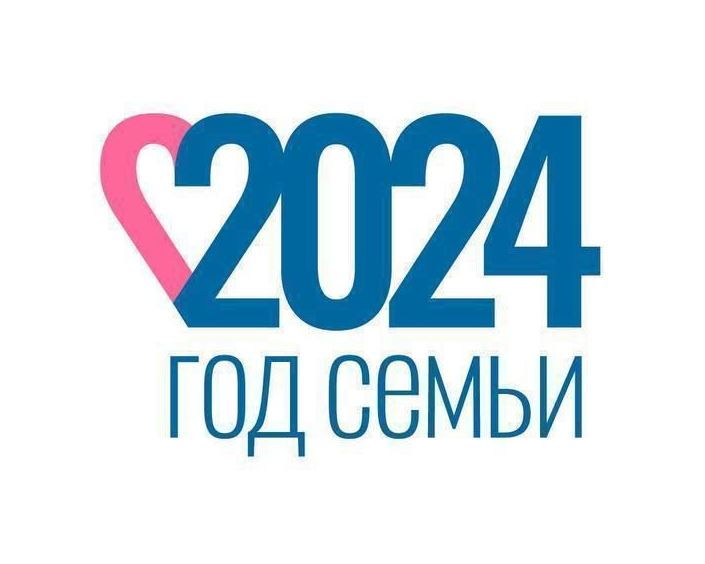 #НТПК
КолледжПЕРВЫХ
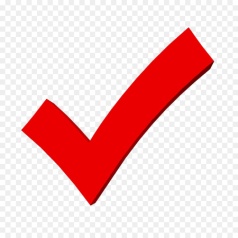 ОСНОВНАЯ ОБРАЗОВАТЕЛЬНАЯ ПРОГРАММА 
СРЕДНЕГО ПРОФЕССИОНАЛЬНОГО ОБРАЗОВАНИЯ 




РАБОЧАЯ ПРОГРАММА 
ПРОФЕССИОНАЛЬНОГО ВОСПИТАНИЯ  
(приложение к ООП)
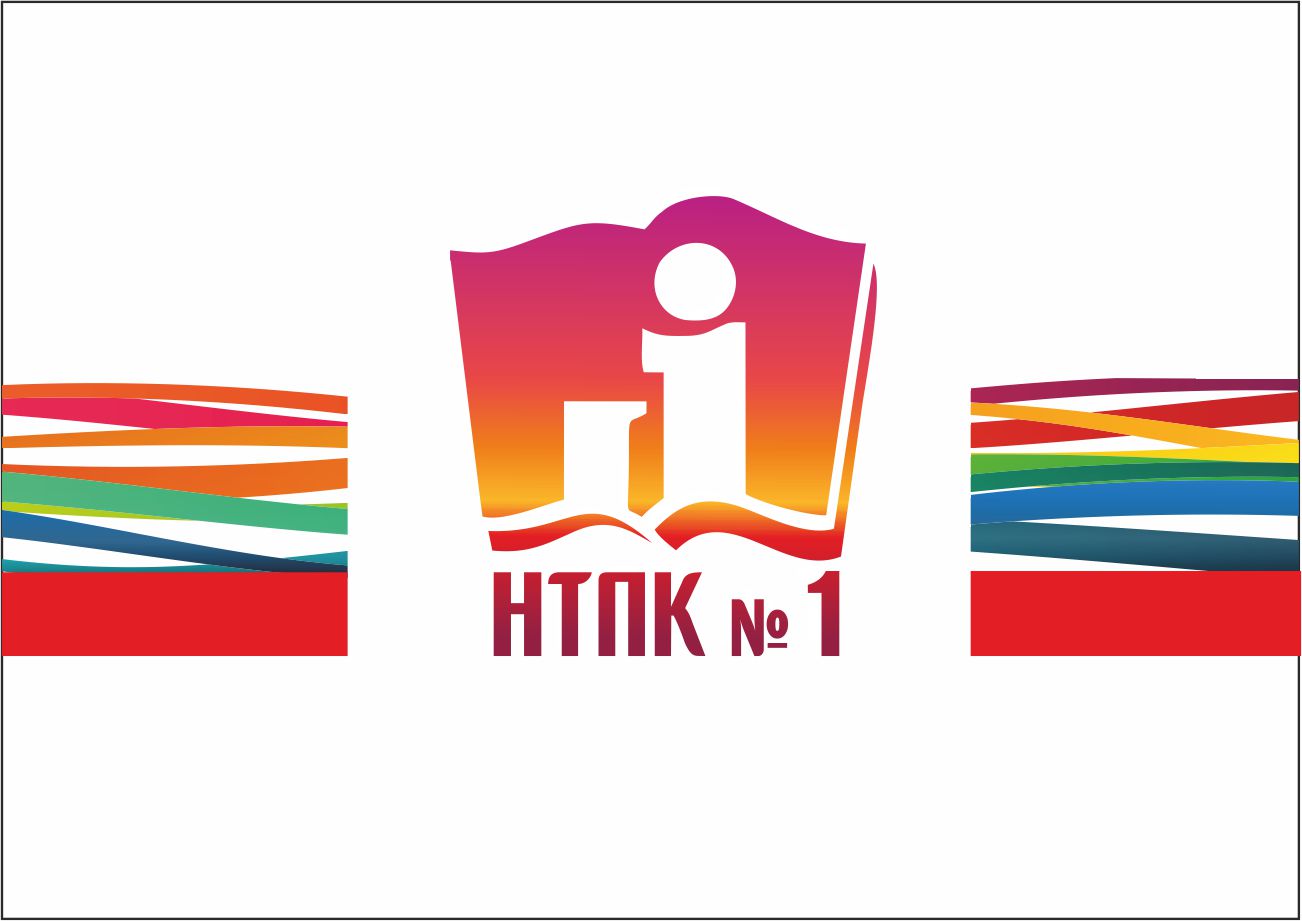 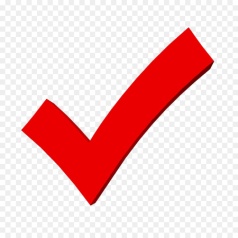 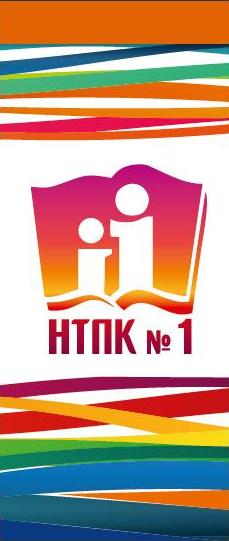 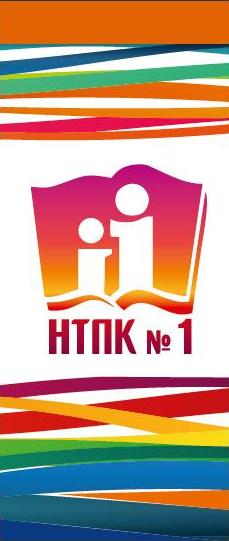 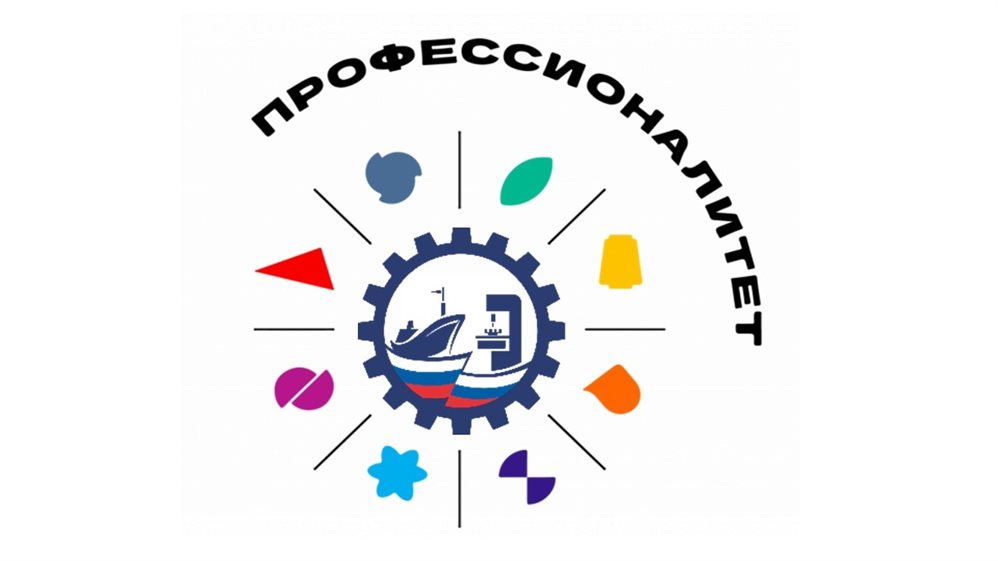 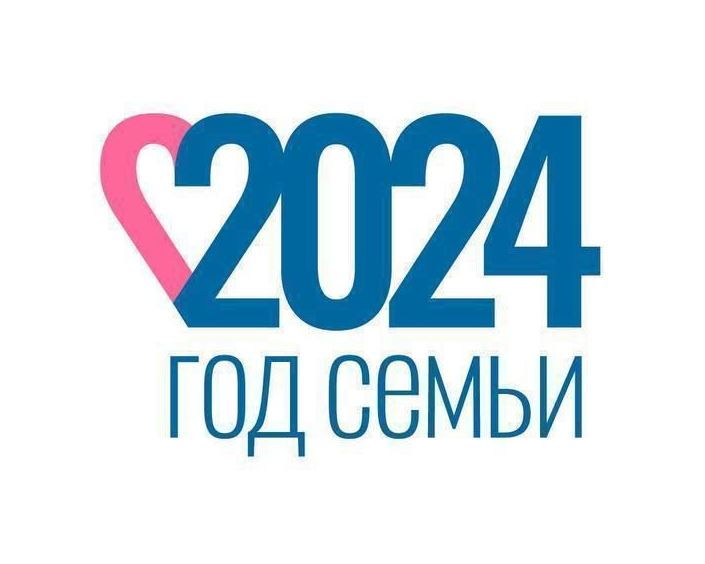 #НТПК
КолледжПЕРВЫХ
1. ЦЕЛИ и ЗАДАЧИ ПРОГРАММЫ АДАПТАЦИИ
Цель программы адаптации - процесс создания  комплекса условий для успешного вхождения студентов в образовательный процесс посредством социализации и психолого-педагогического сопровождения обучающихся нового приёма и формирование индивидуальной траектории их профессионального развития.
Задачи программы:
1. Формировать информационную культуру студентов.
2. Формировать психологическую культуру студентов.
3. Формировать у студентов мотивацию к учебной деятельности.
4. Формировать  навыки у студентов по выстраиванию траектории собственного развития через деятельность системы дополнительного образования.
5. Реализовать на практике организационные формы, направленные на групповую сплоченность, создание благоприятного психологического климата в коллективе. Установление и поддержание социального статуса первокурсников в новом коллективе.
6. Изучать психологические особенности студентов нового приёма с целью прогнозирования и предупреждения межличностных конфликтов и личностных проблем.
7. Выявить и организовать работу со студентами «группы риска», испытывающими проблемы адаптации и коммуникации.
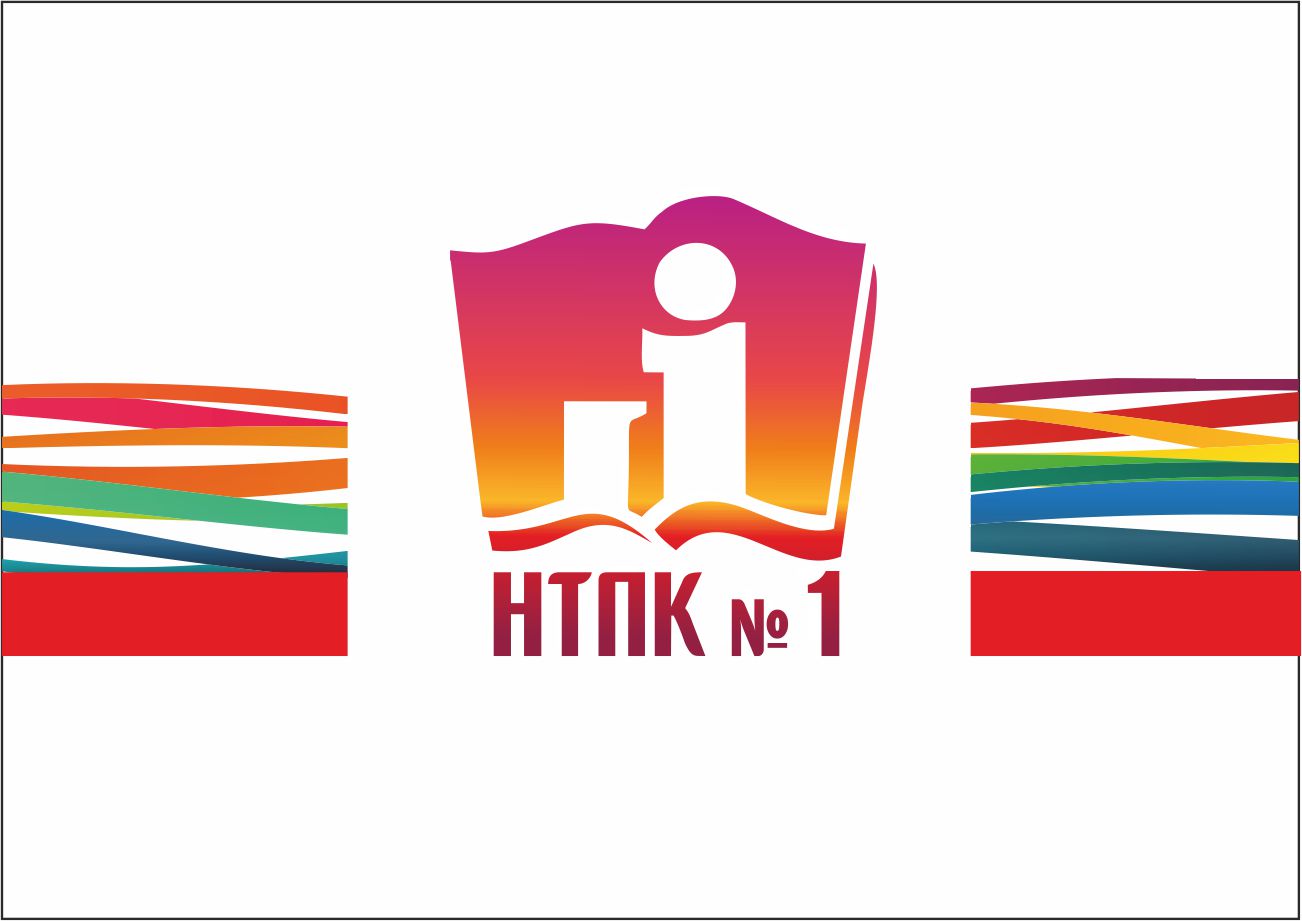 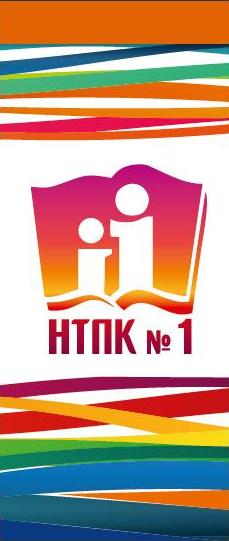 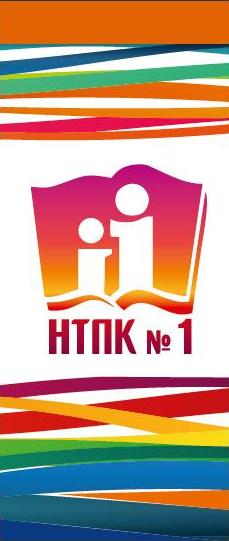 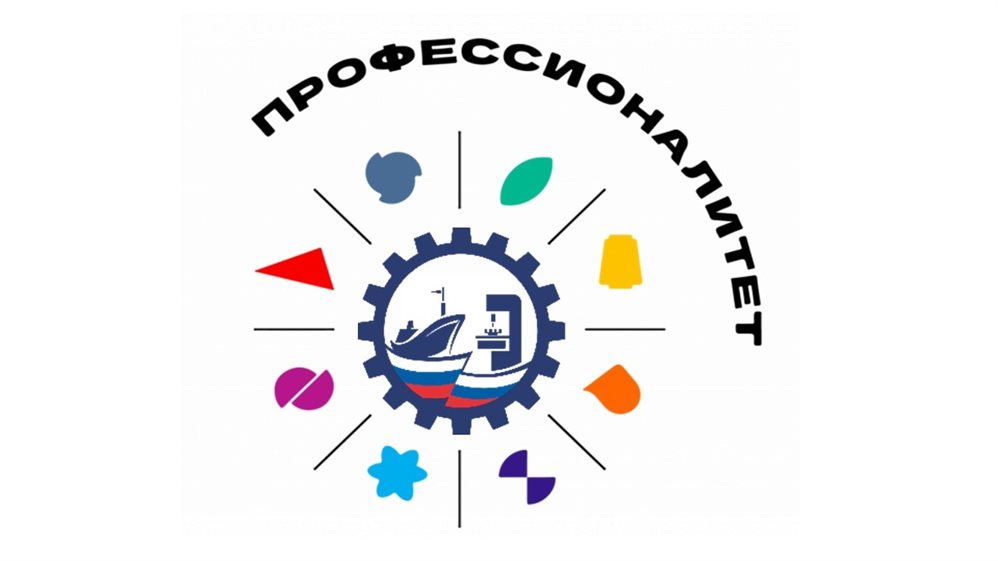 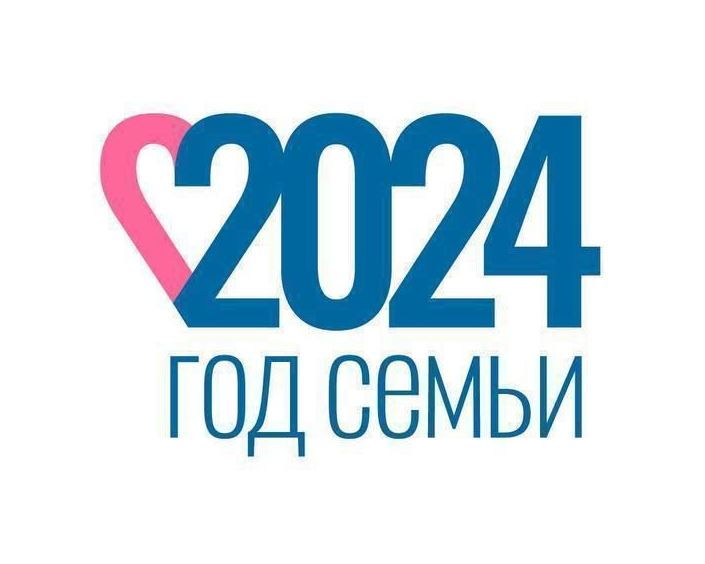 #НТПК
КолледжПЕРВЫХ
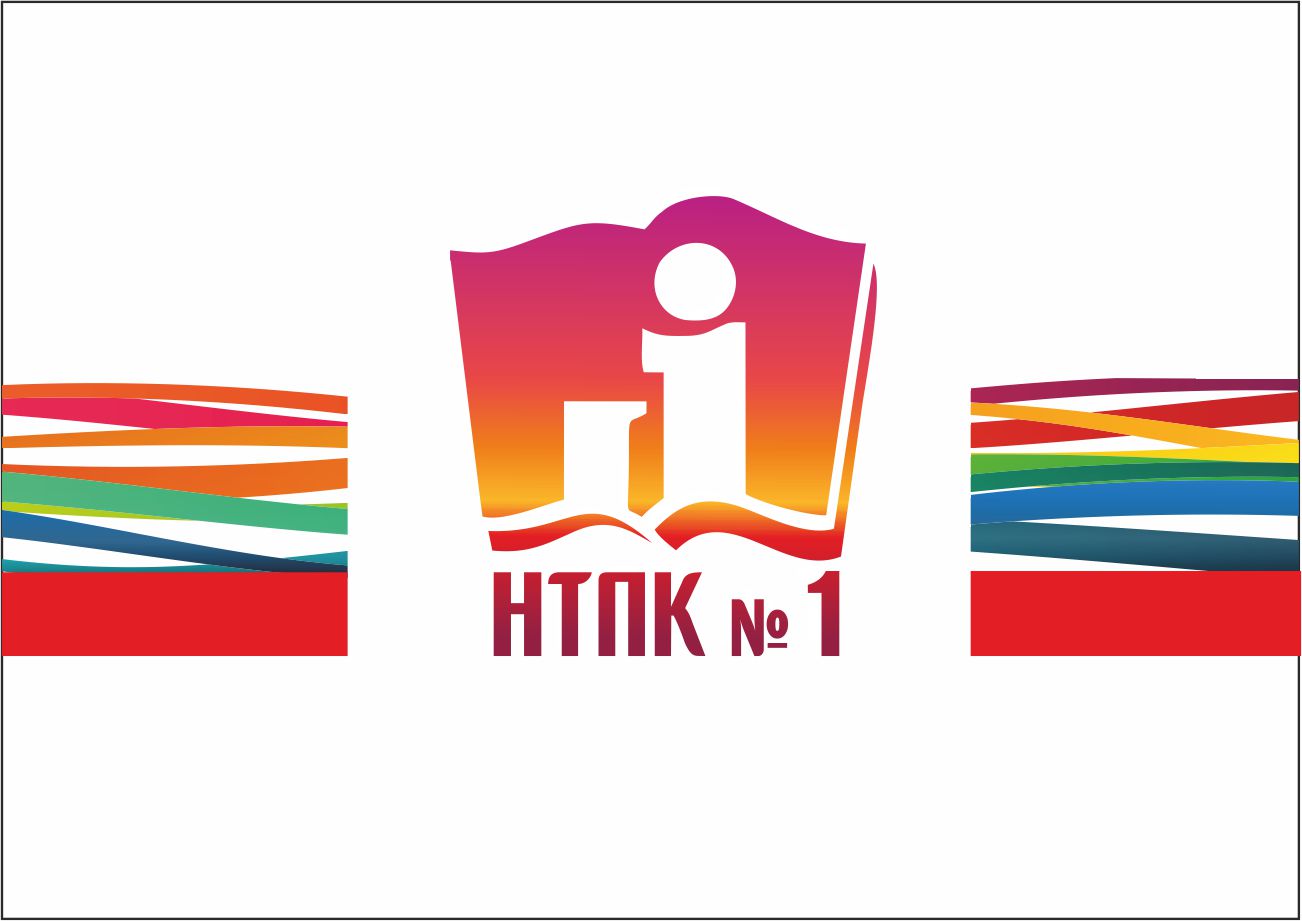 СТРУКТУРА ПРОГРАММЫ АДАПТАЦИИ
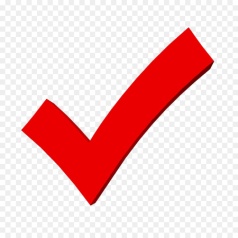 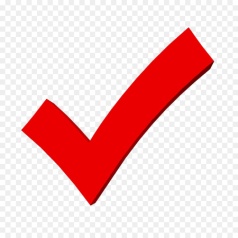 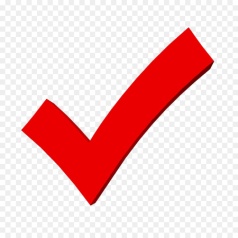 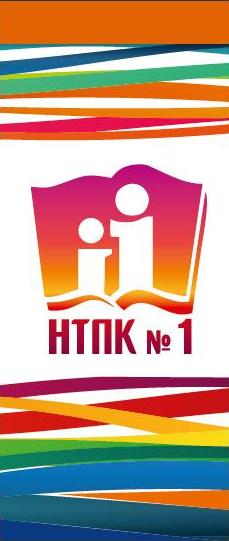 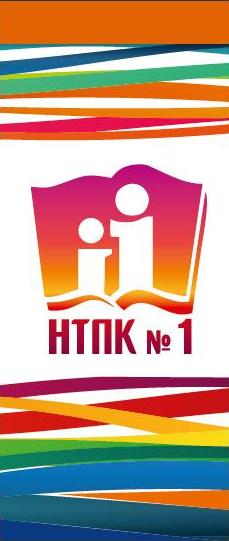 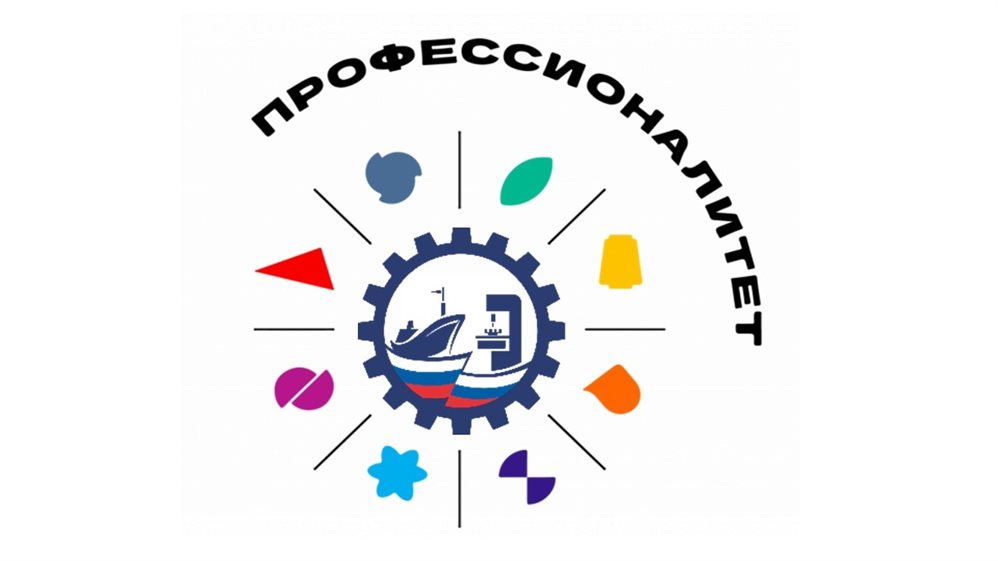 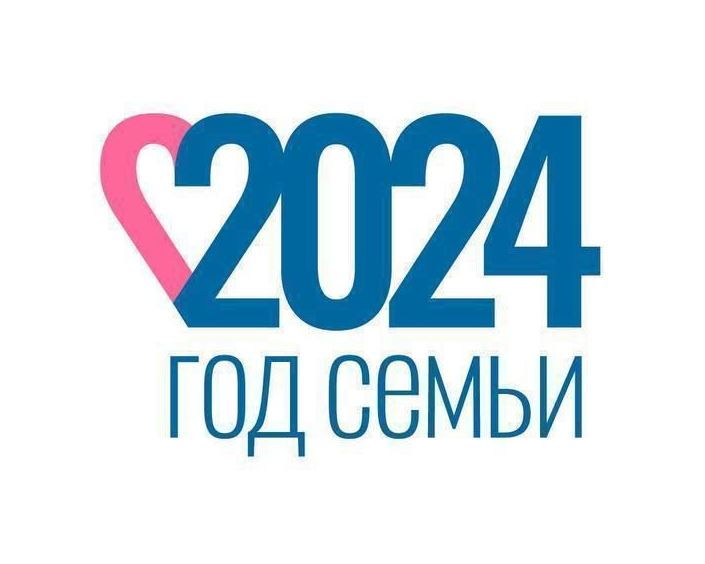 #НТПК
КолледжПЕРВЫХ
2. ПРОМЕЖУТОЧНЫЕ РЕЗУЛЬТАТЫ РЕАЛИЗАЦИИ ПРОГРАММЫ
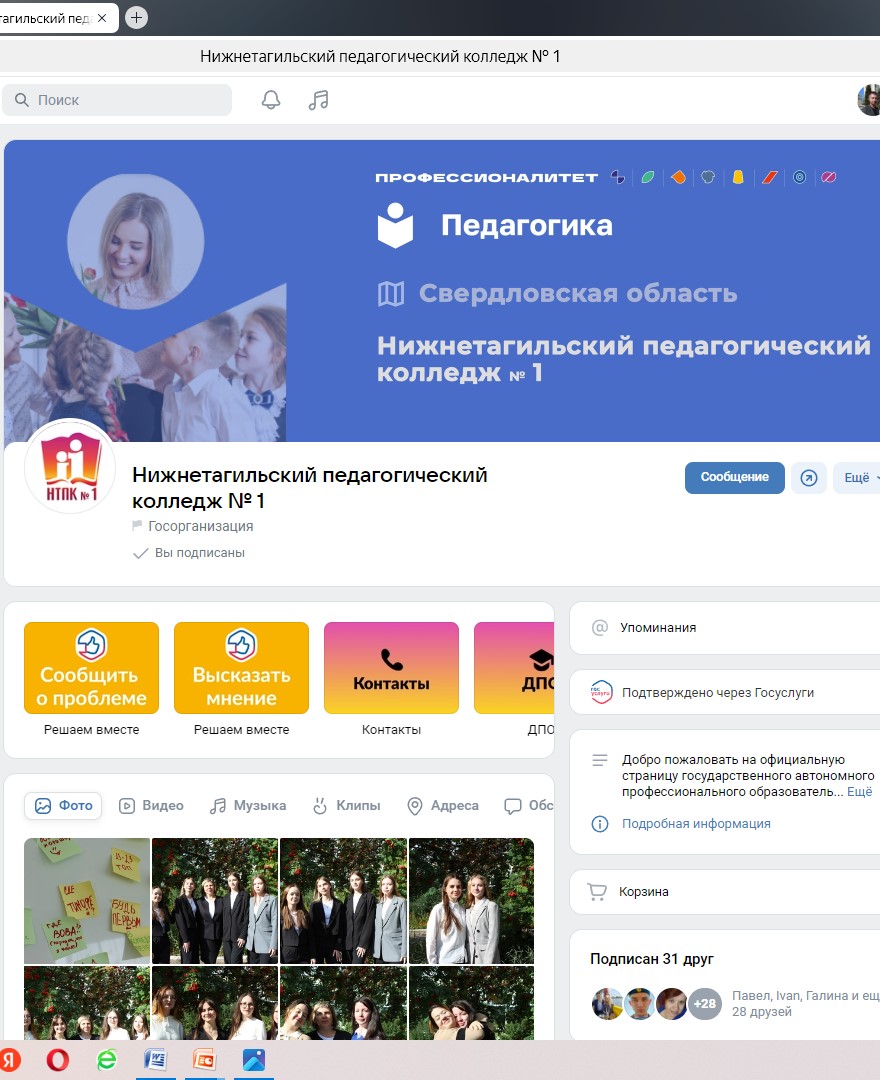 1. ПО ИНФОРМАЦИОННОМУ СОПРОВОЖДЕНИЮ СТУДЕНТОВ
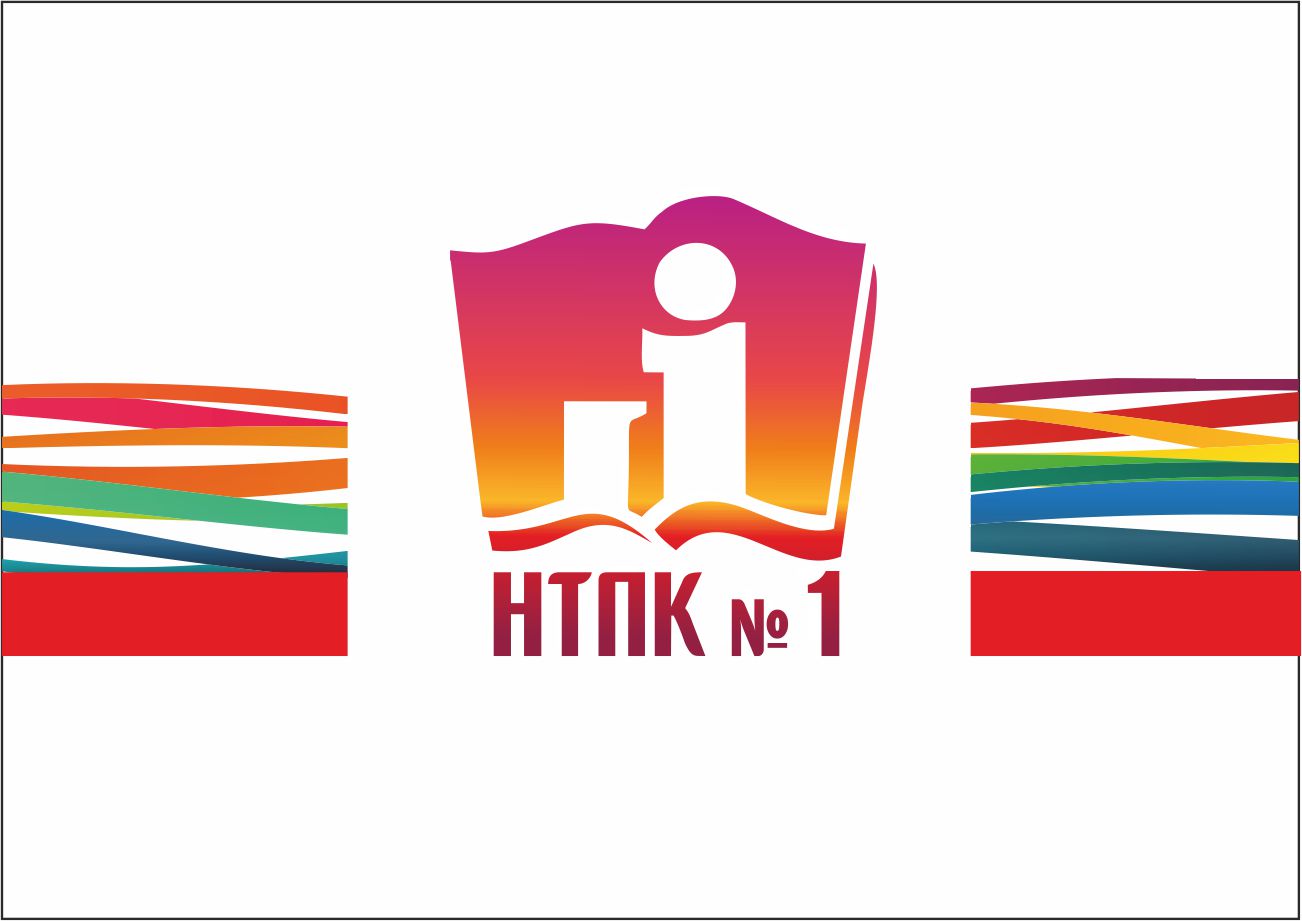 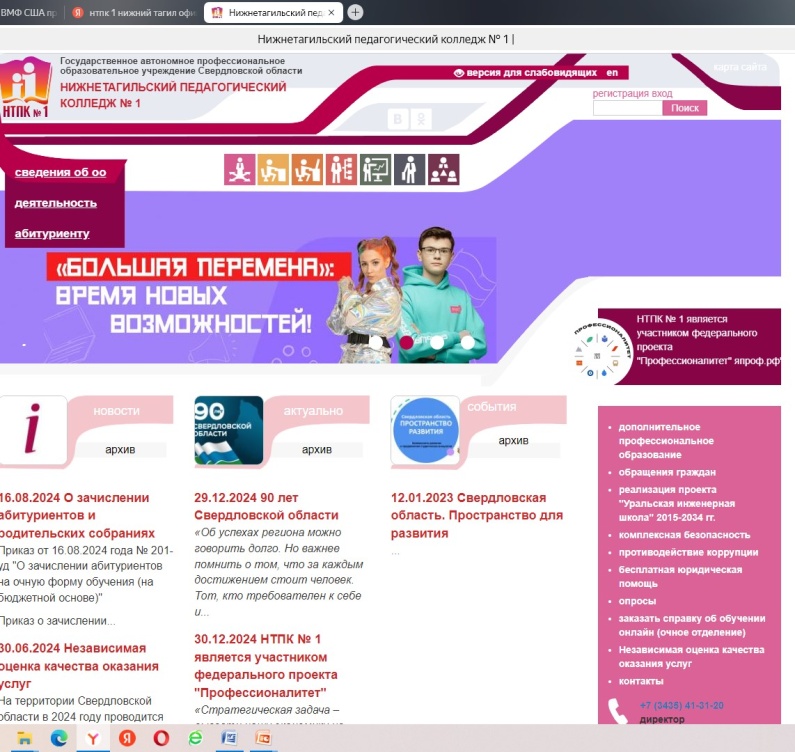 1. 3 САЙТ
     2. 4 ИНФОРМАЦИОННЫЕ СТЕНДЫ в КОЛЛЕДЖЕ
     3. 2 ВК СООБЩЕСТВО – 100% студентов 
     4. ЭКСКУРСИИ ПО КОЛЛЕДЖУ,
     5. 1 РАБОЧИЕ ЧАТЫ
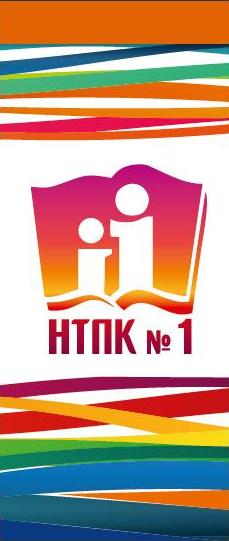 ЛИКВИДАЦИЯ информационного дефицита,  снижает уровень тревожности у обучающихся
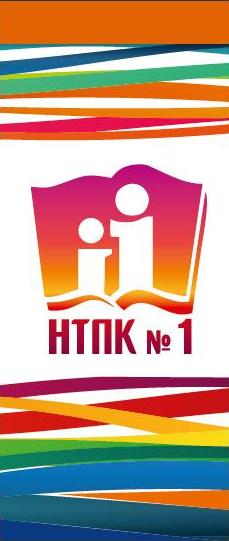 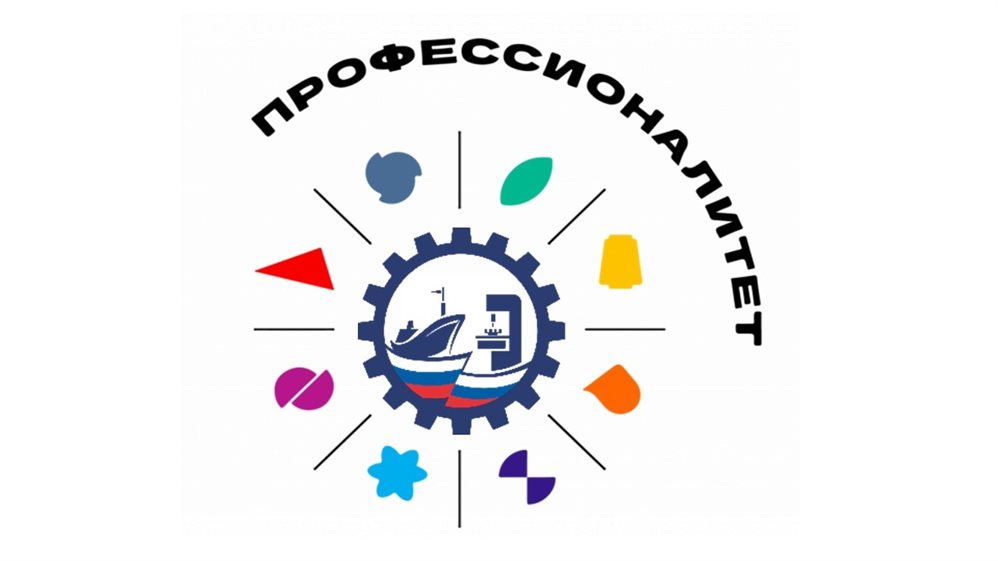 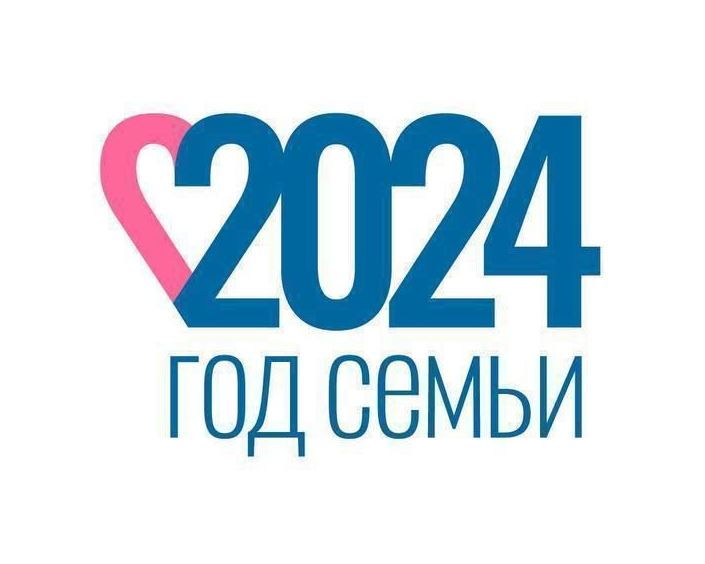 #НТПК
КолледжПЕРВЫХ
ПРОМЕЖУТОЧНЫЕ РЕЗУЛЬТАТЫ РЕАЛИЗАЦИИ ПРОГРАММЫ
2. ПО ДИАГНОСТИЧЕСКОМУ НАПРАВЛЕНИЮ
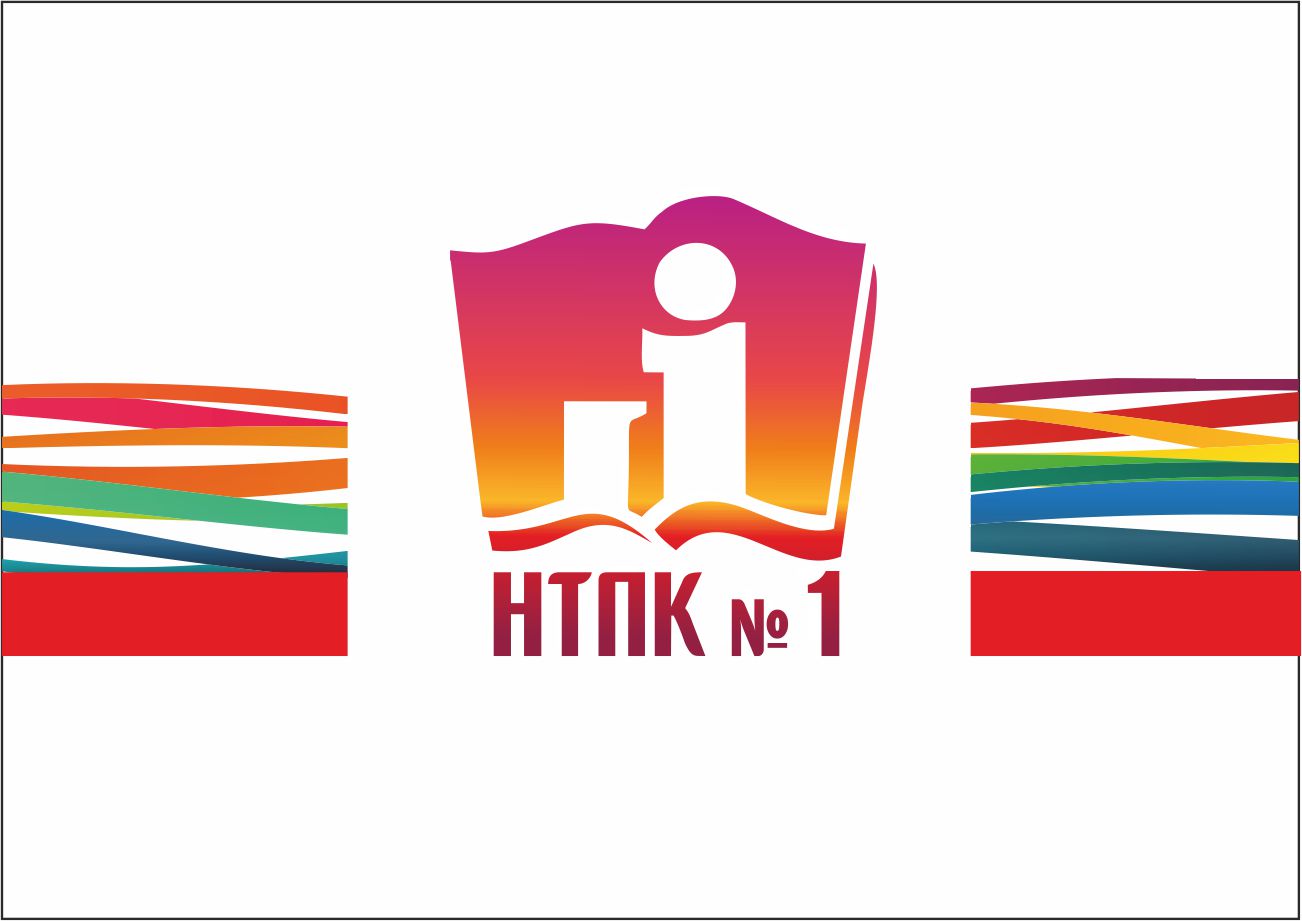 193 из  228
Что побудило поступить в данный колледж?
ЛЮБОВЬ, ЖЕЛАНИЕ, МЕЧТА  
ПРОФЕССИЯ 
КОЛЛЕДЖ (репутация)
ДИНАСТИЯ
НЕ ЗНАЛА, ЛОКАЦИЯ
Кто на ваш взгляд, эффективнее всего оказывал вам помощь в адаптации?
Родственники
Одногруппники
Друзья
Куратор, педагоги
Сама
Никто
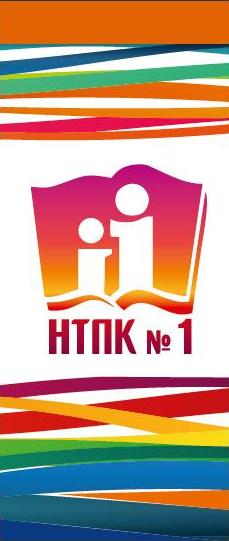 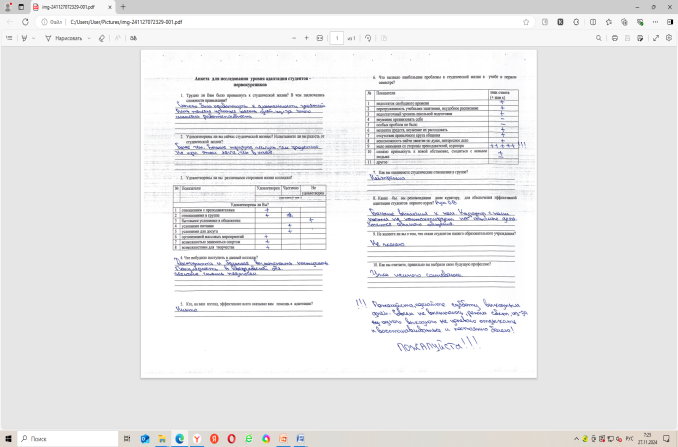 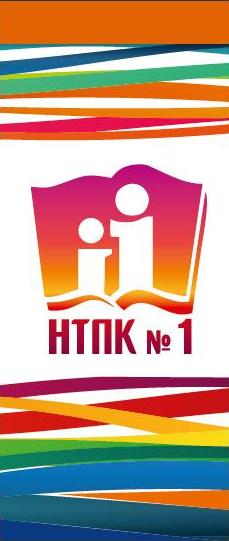 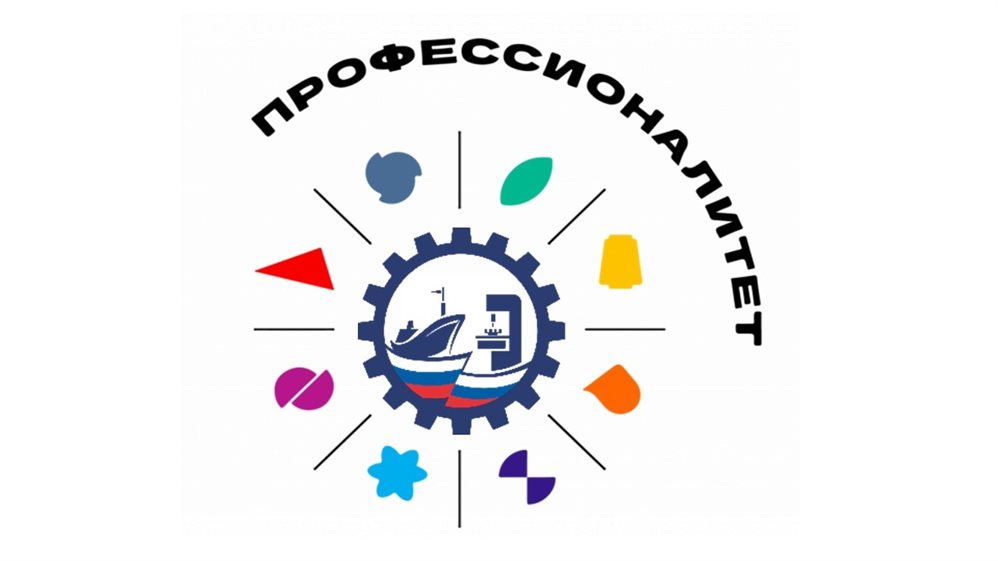 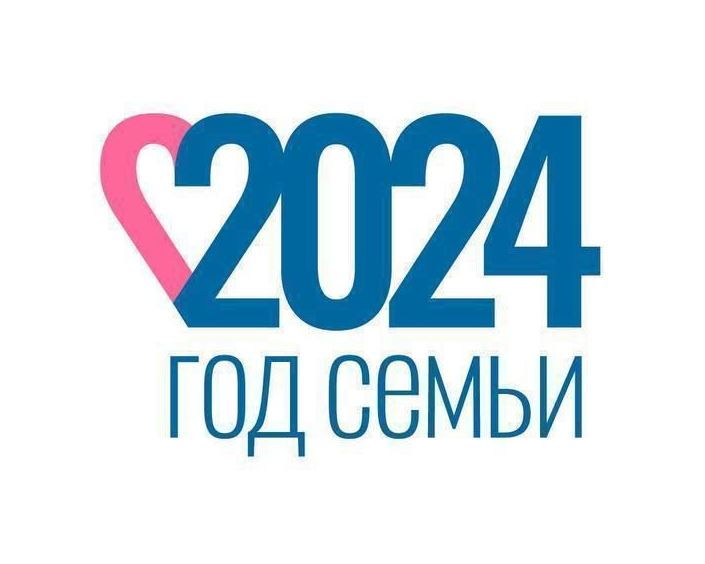 #НТПК
КолледжПЕРВЫХ
ПРОМЕЖУТОЧНЫЕ РЕЗУЛЬТАТЫ РЕАЛИЗАЦИИ ПРОГРАММЫ
2. ПО ДИАГНОСТИЧЕСКОМУ НАПРАВЛЕНИЮ
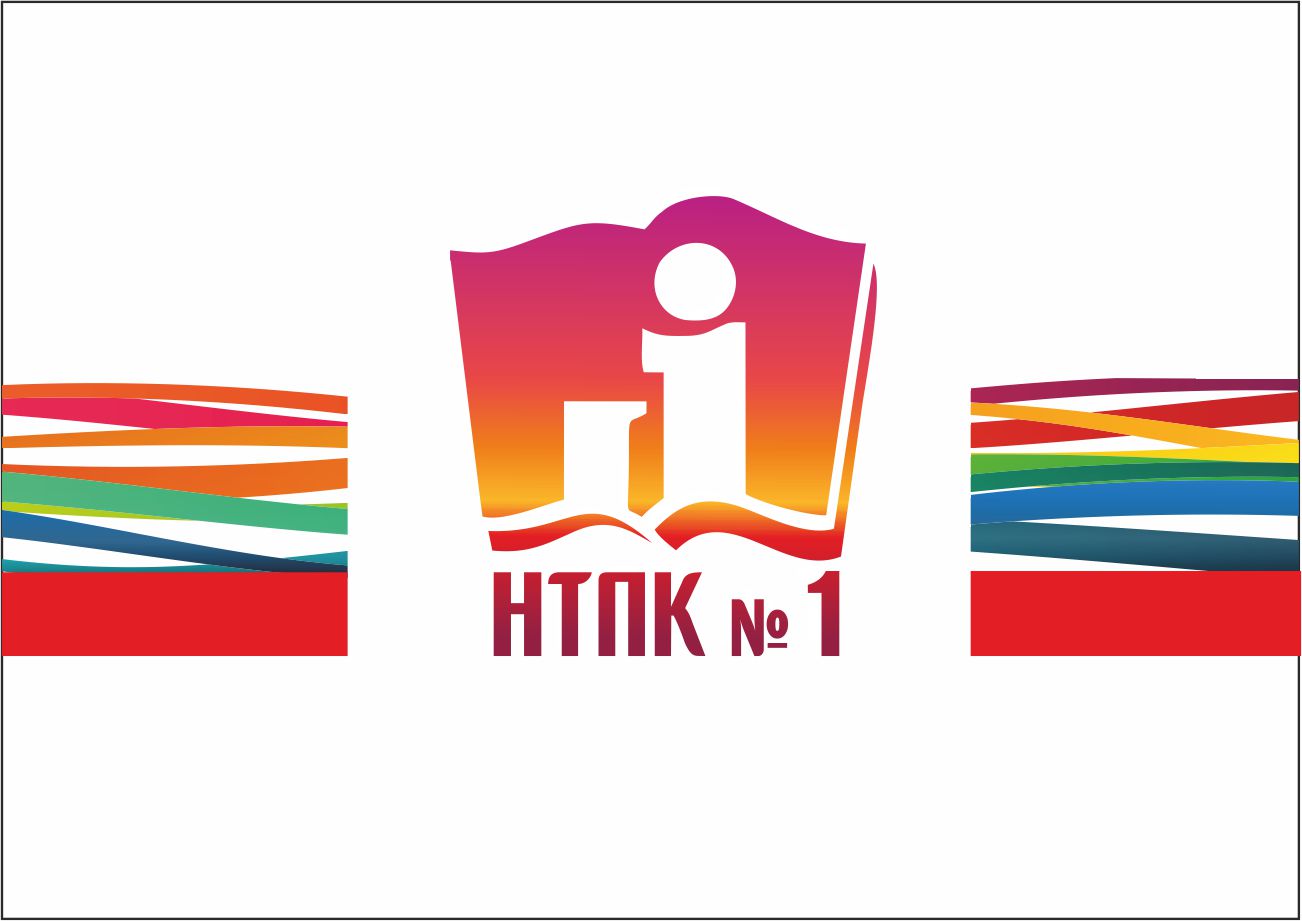 193 из  228
Какие бы рекомендации вы дали куратору, для обеспечения эффективной адаптации студентов?
1. Больше (много) проводить время с группой (мероприятия, выходы,  кураторский для поговорить) – 54 студента
2. Быть добрее, позитивнее, внимательнее, теплее – 54 студента
3. Всё хорошо, отлично, всё устраивает- 47 студентов
4. Не знаю – 38 студентов
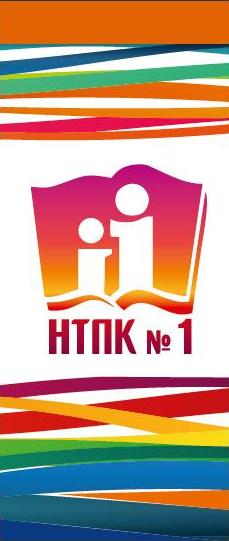 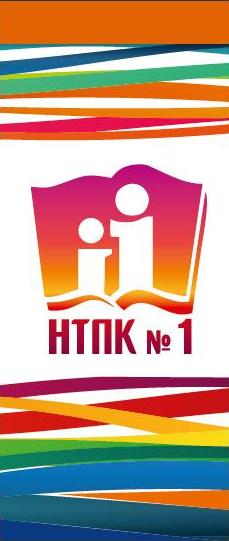 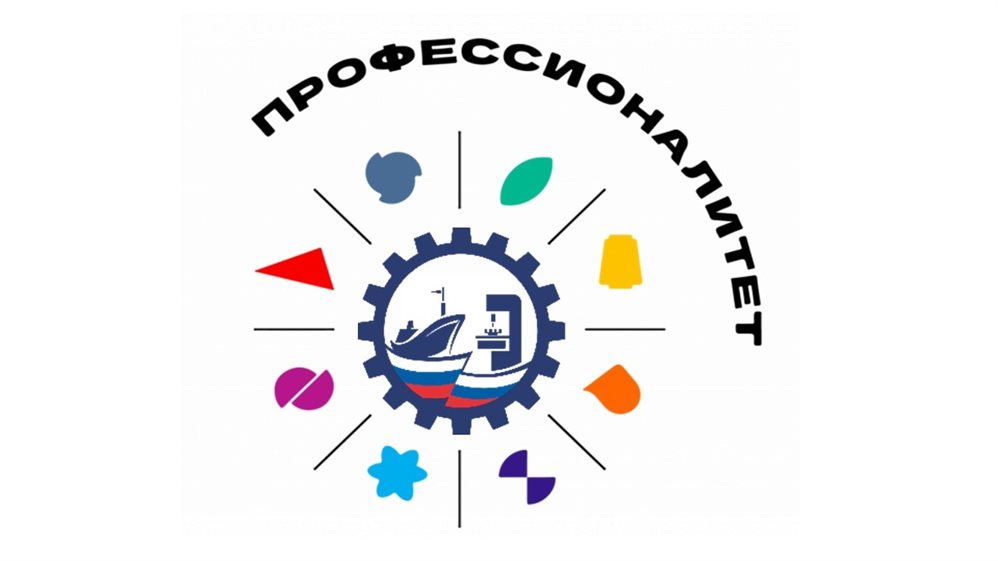 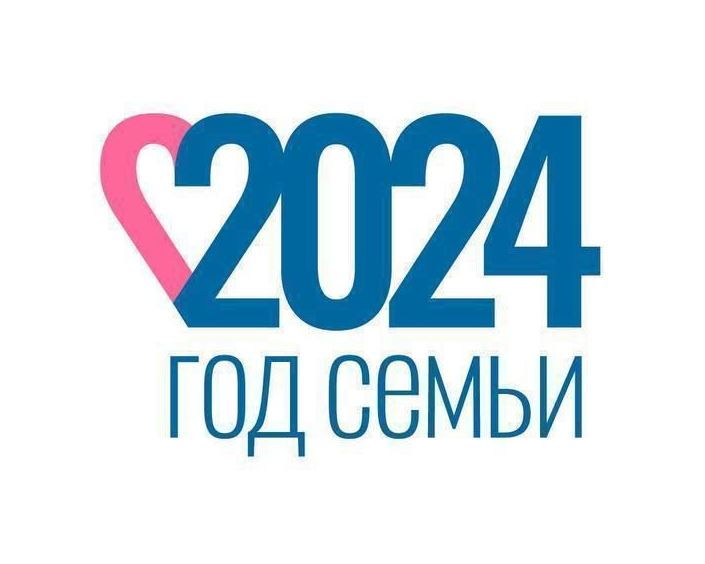 #НТПК
КолледжПЕРВЫХ
ПРОМЕЖУТОЧНЫЕ РЕЗУЛЬТАТЫ РЕАЛИЗАЦИИ ПРОГРАММЫ
3. ПО ДИАГНОСТИЧЕСКОМУ НАПРАВЛЕНИЮ
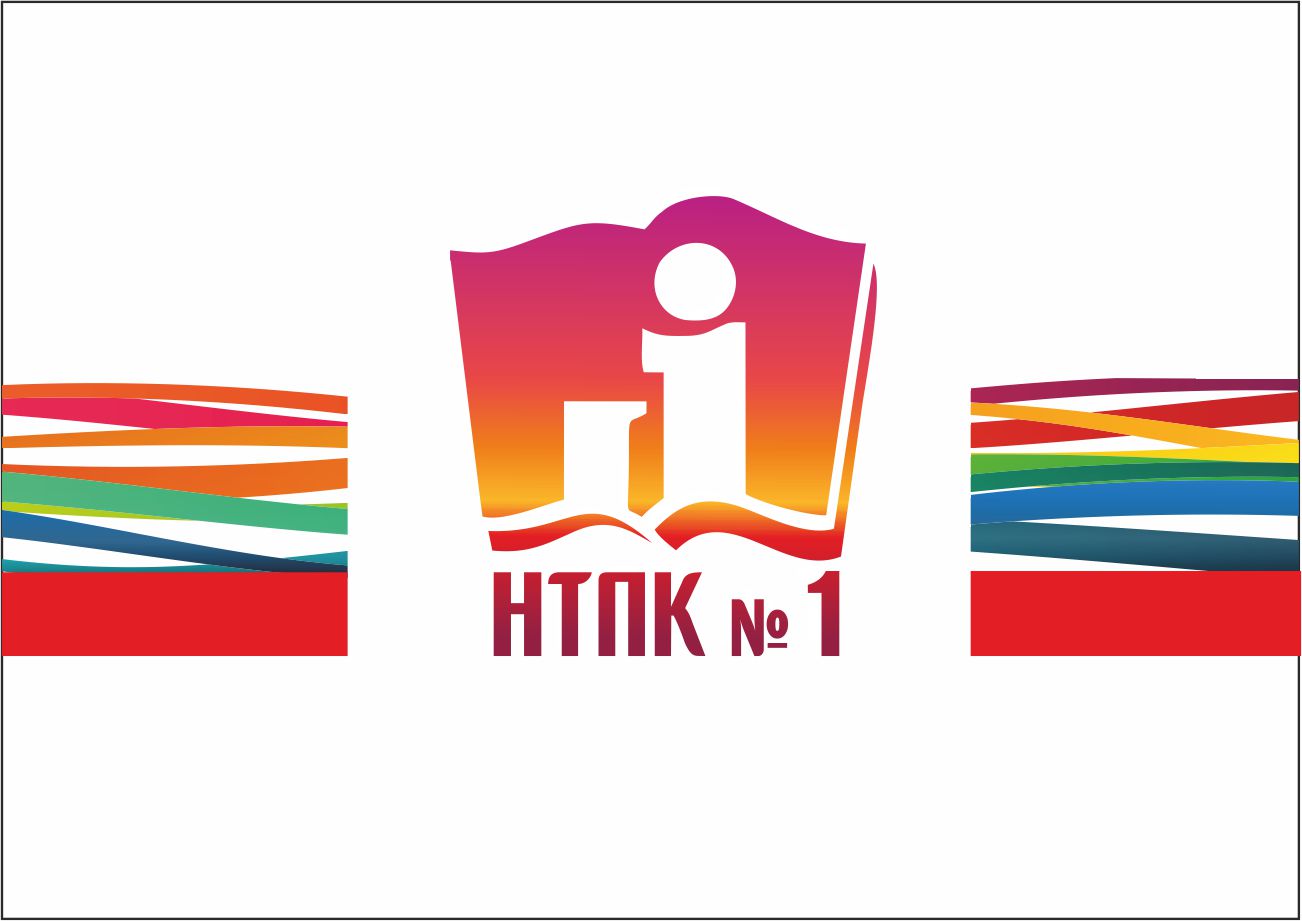 193 из  228
НЕ ЖАЛЕЕТЕ ЛИ ВЫ О ТОМ, ЧТО СТАЛИ СТУДЕНТОМ КОЛЛЕДЖА

187 – НЕТ  6 – ДА  35 - ?
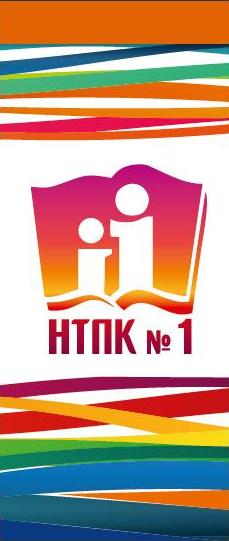 Кураторам использовать результаты анкетирования для оказания адресной педагогической и социально-психологической помощи дезадаптированным первокурсникам.
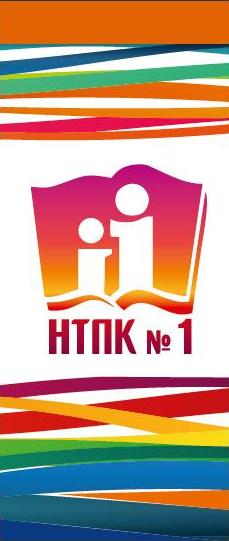 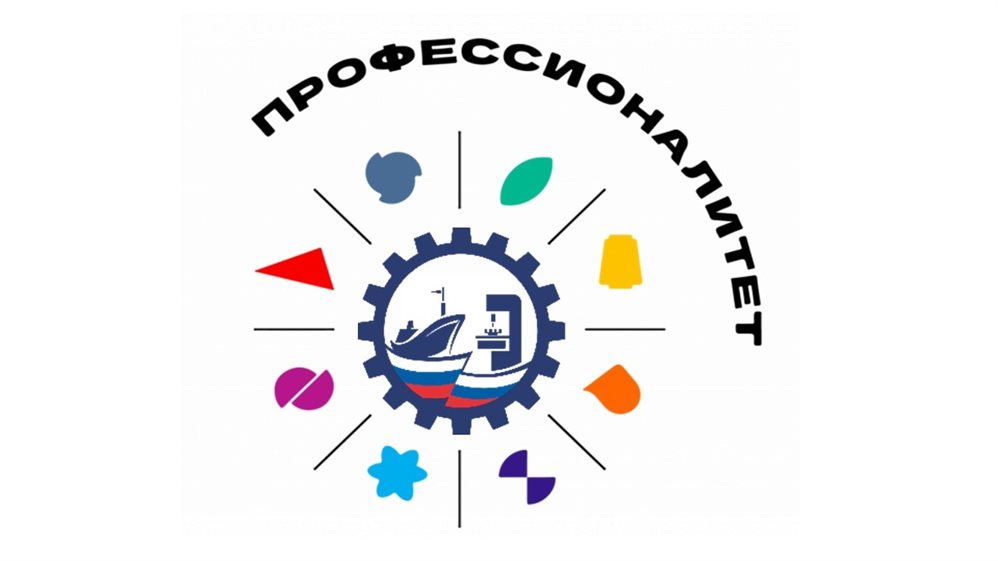 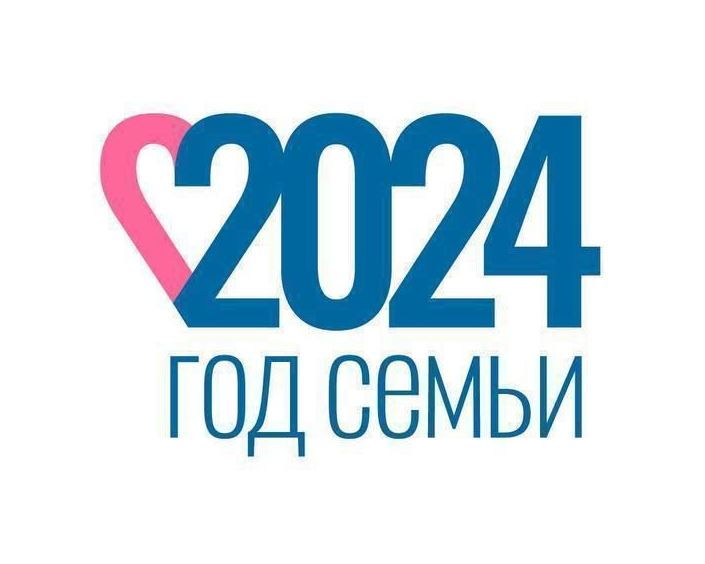 #НТПК
КолледжПЕРВЫХ
3. ПО СОЦИАЛЬНОМУ СОПРОВОЖДЕНИЮ  СТУДЕНТОВ
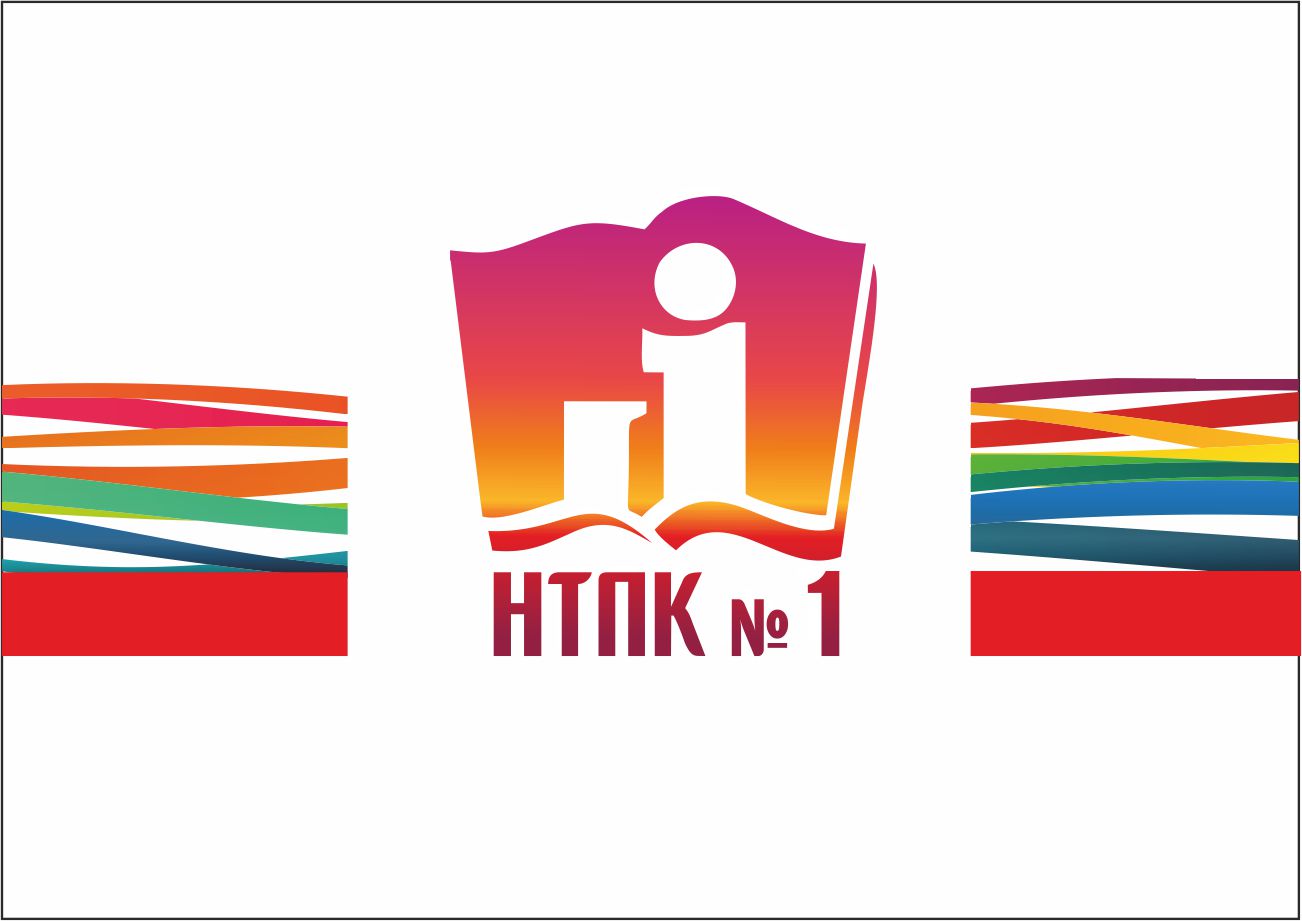 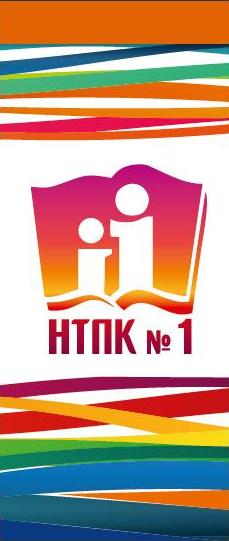 СОЦИАЛЬНАЯ ГРУППА РИСКА – 36 студентов
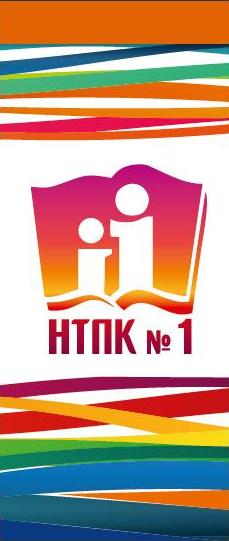 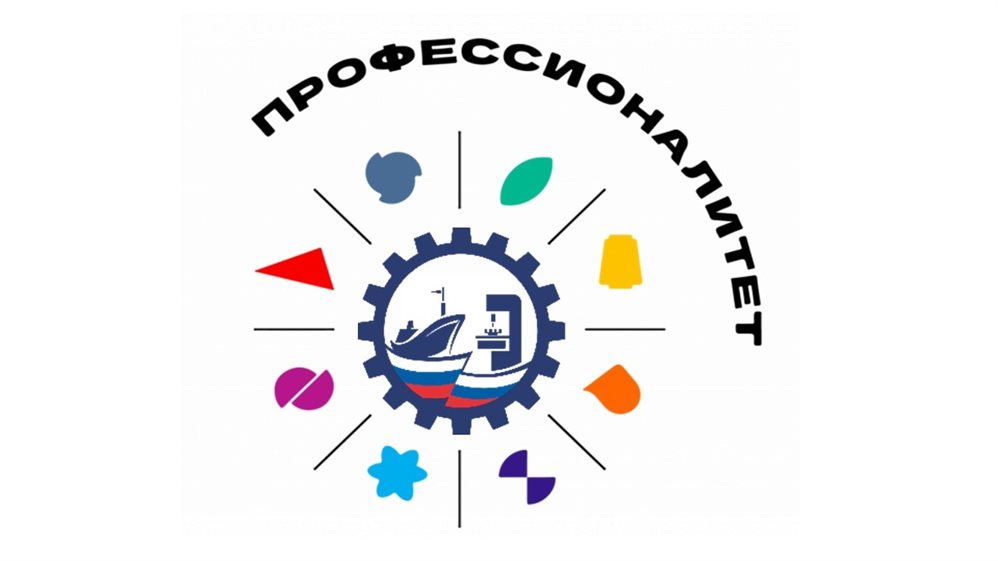 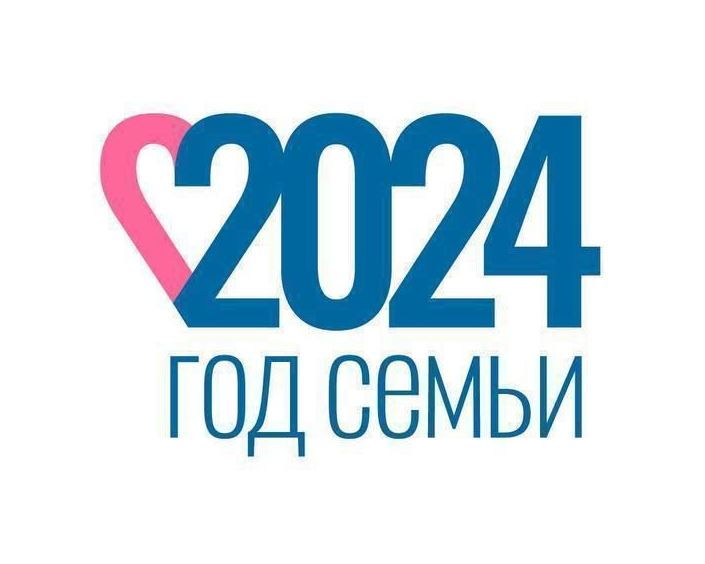 #НТПК
КолледжПЕРВЫХ
3. ПО СОЦИАЛЬНОМУ СОПРОВОЖДЕНИЮ  СТУДЕНТОВ
Составление банка данных обучающихся первого курса по социальному статусу.
Проведение информационных мероприятий о порядке и размере мер социальной поддержки по социальному статусу, для обучающих первого курса.
Организация индивидуальной работы со студентами и родителями (законными представителями).
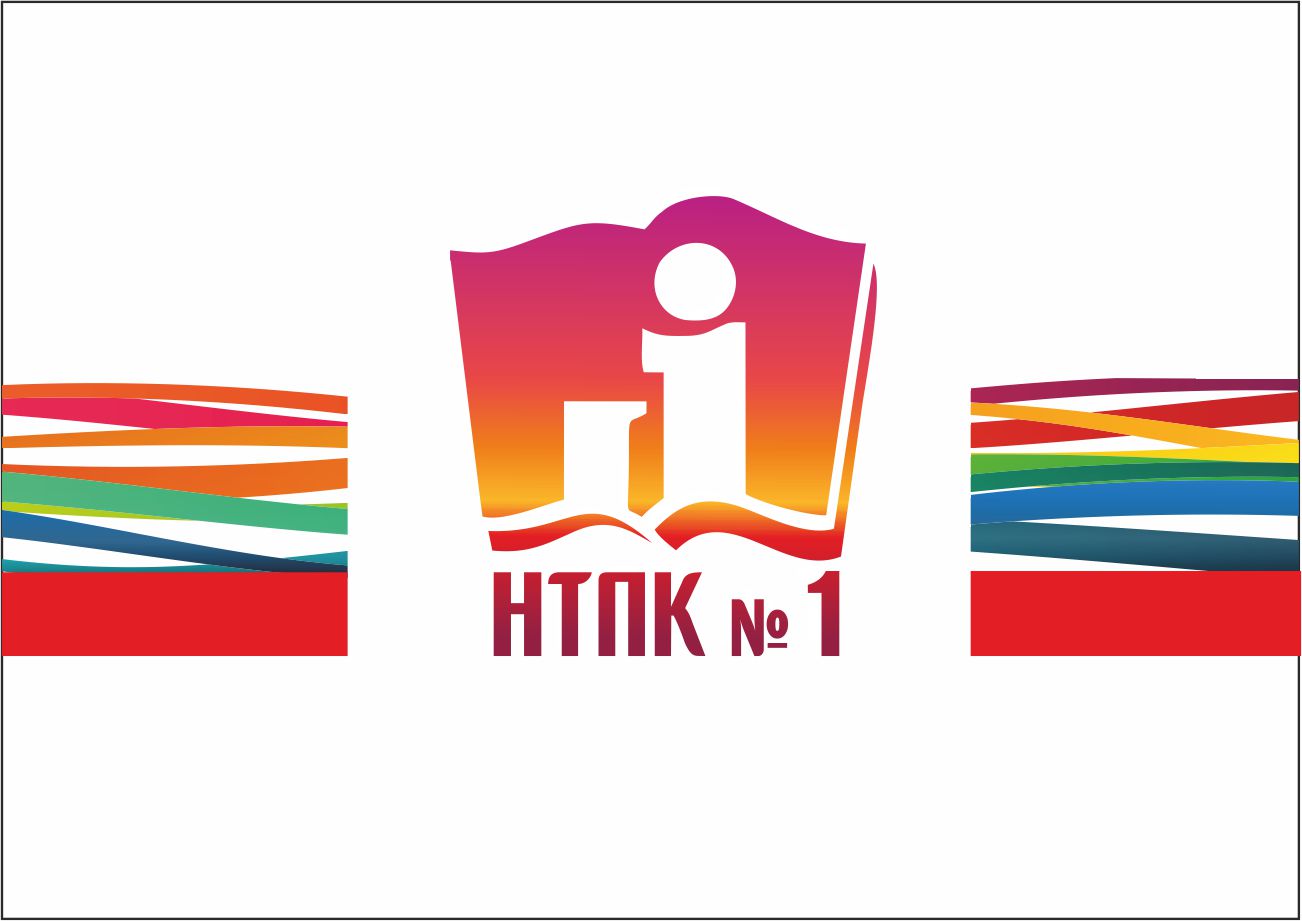 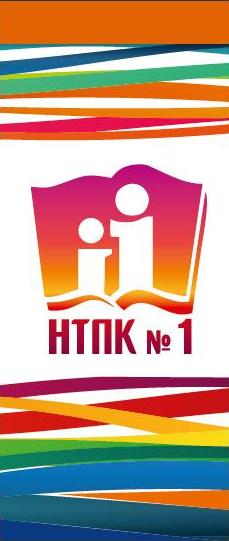 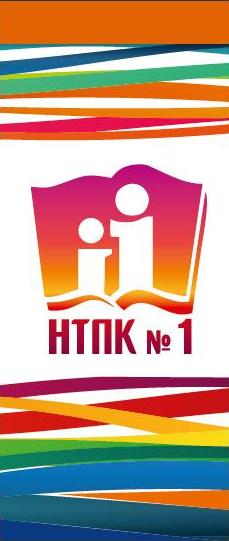 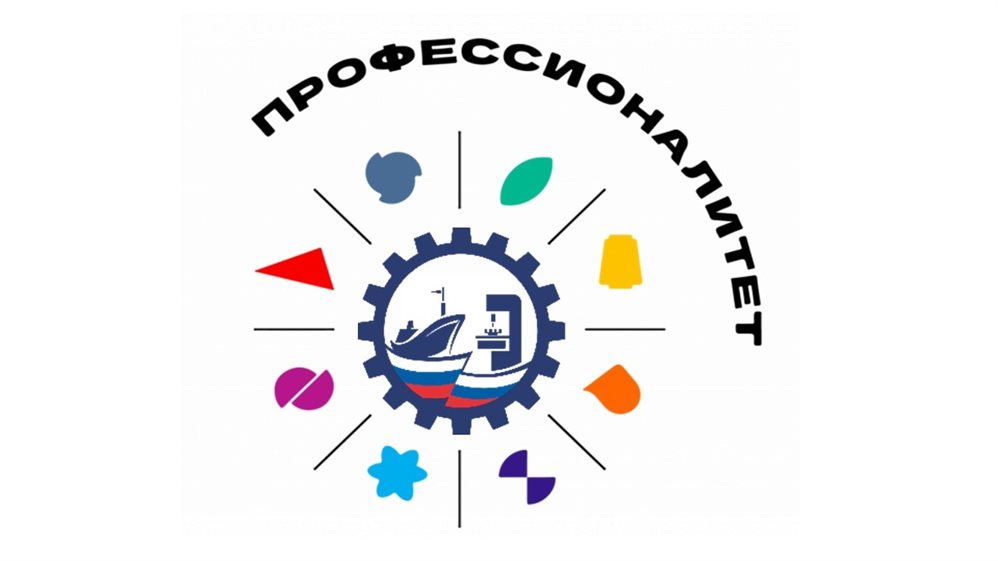 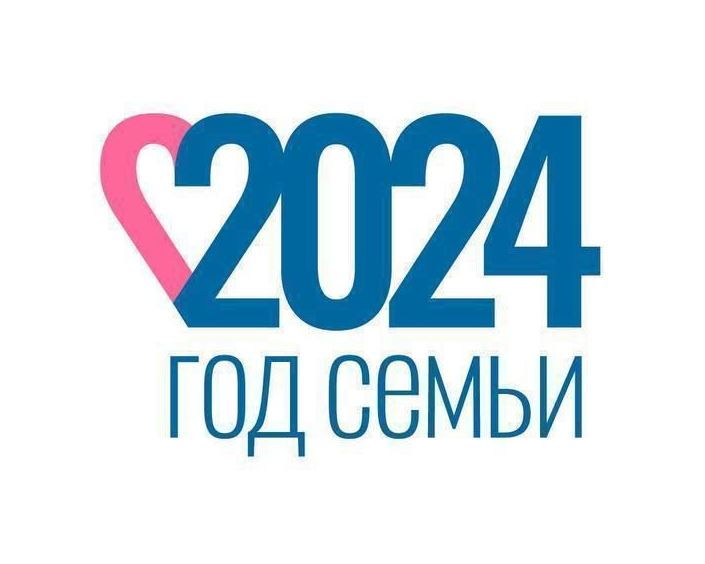 #НТПК
КолледжПЕРВЫХ
КОЛИЧЕСТВЕННЫЕ И КАЧЕСТВЕННЫЕ ПОКАЗАТЕЛИ ЭФФЕКТИВНОСТИ ПРОГРАММЫ АДАПТАЦИИ
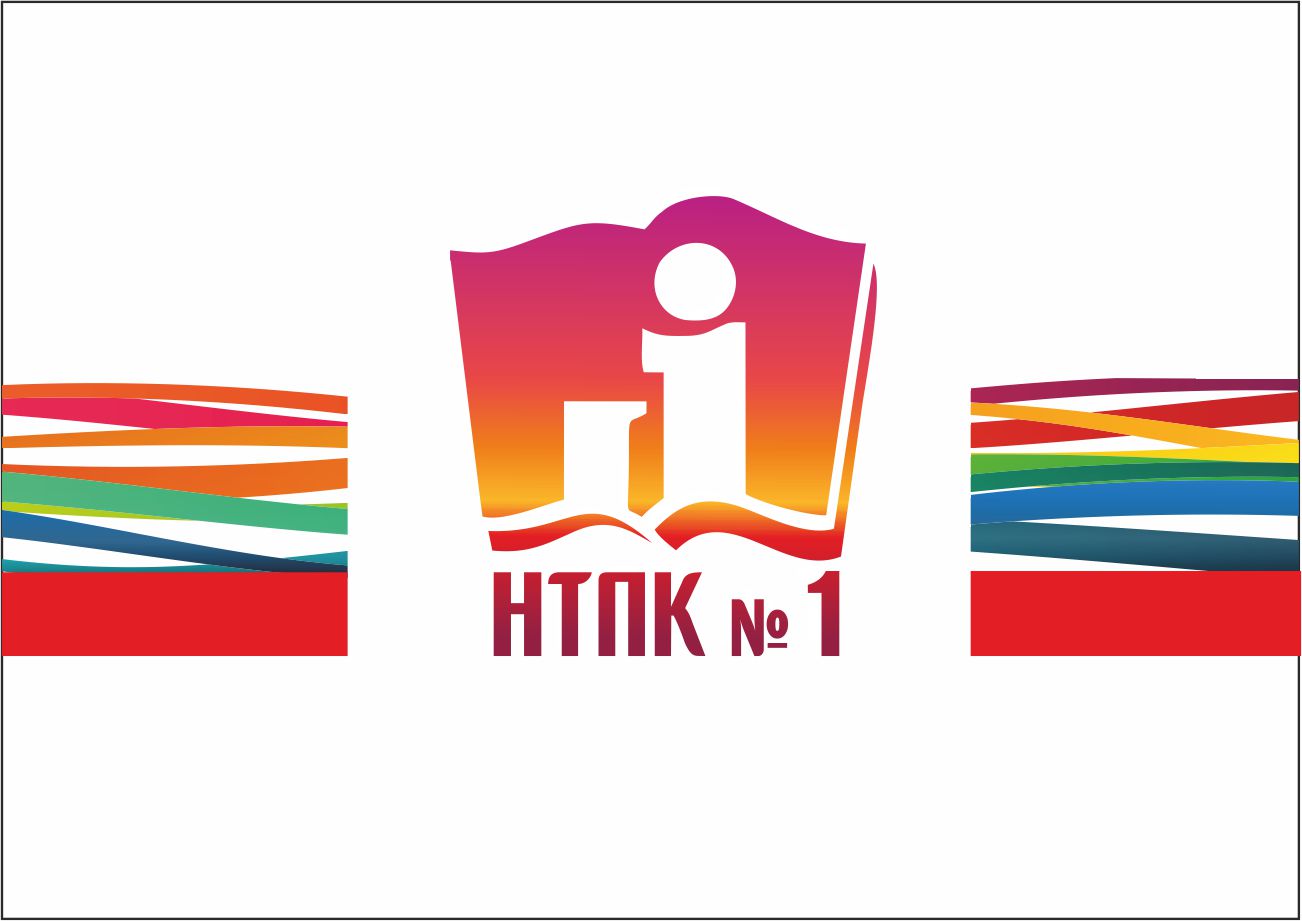 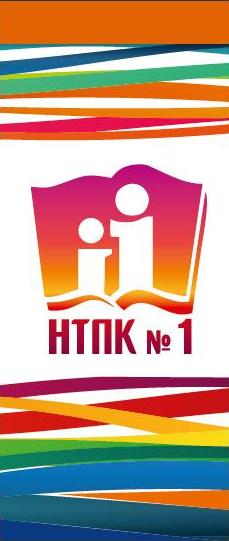 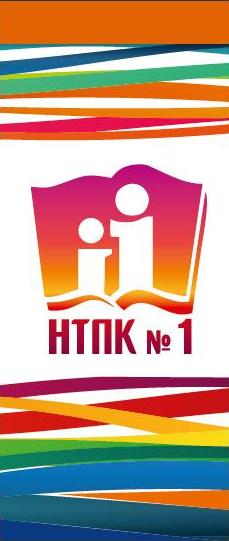 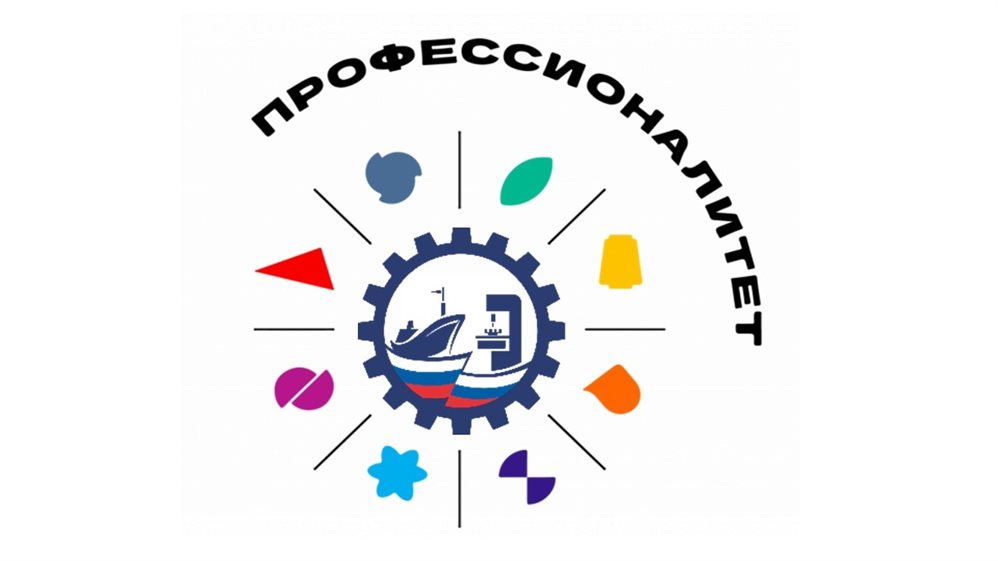 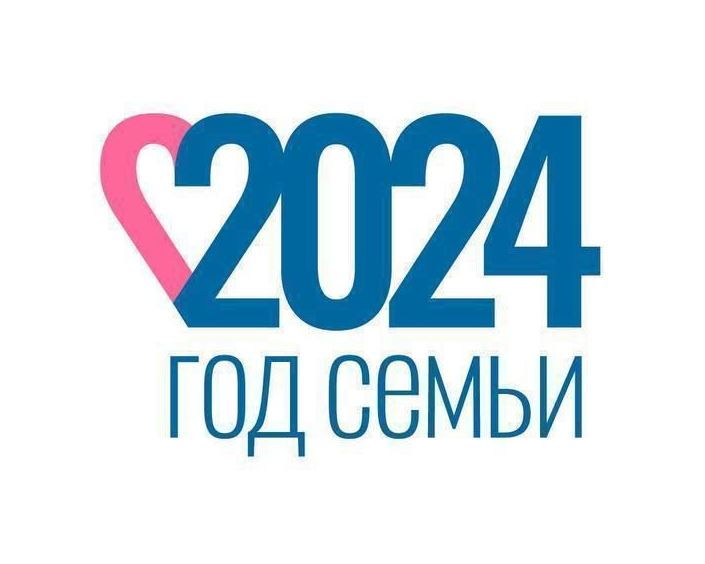 #НТПК
КолледжПЕРВЫХ
КОЛИЧЕСТВЕННЫЕ И КАЧЕСТВЕННЫЕ ПОКАЗАТЕЛИ ЭФФЕКТИВНОСТИ ПРОГРАММЫ АДАПТАЦИИ
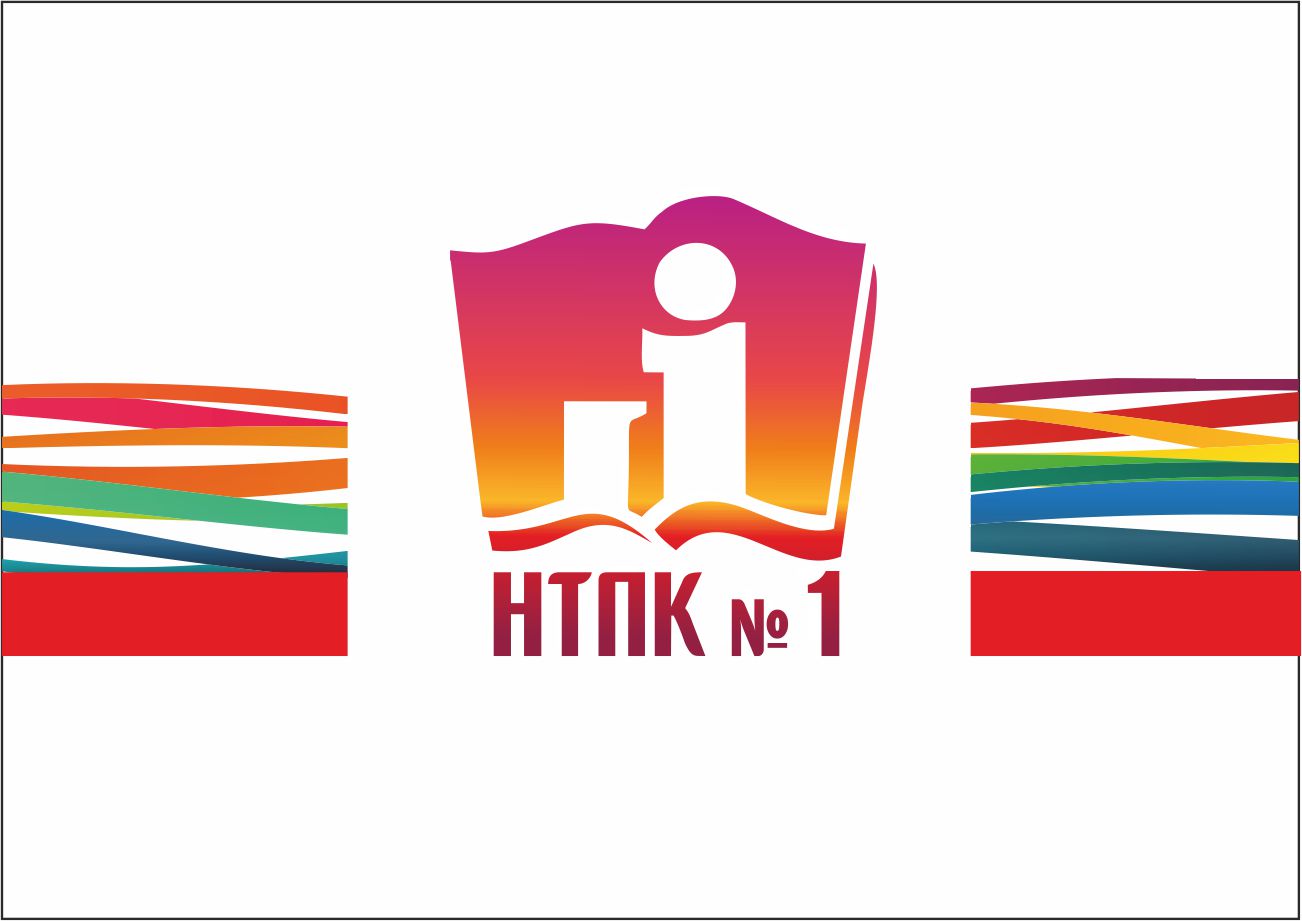 97
43
34
54
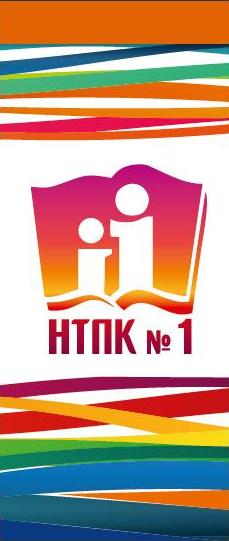 Кураторам и руководителям объединений продолжать вовлекать студентов во внеучебную деятельность, объединения, студии, кружки, спортивные секции с целью самореализации студентов.
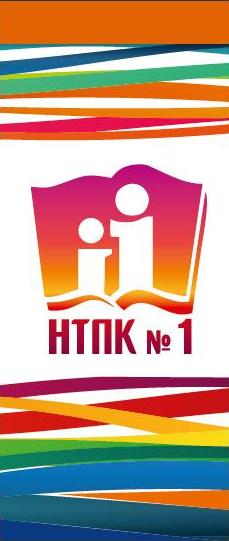 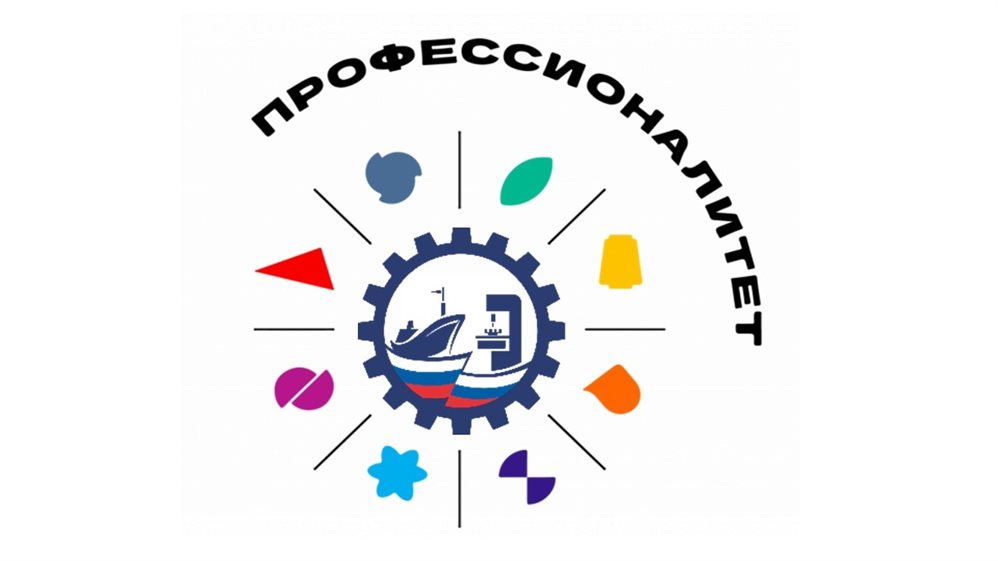 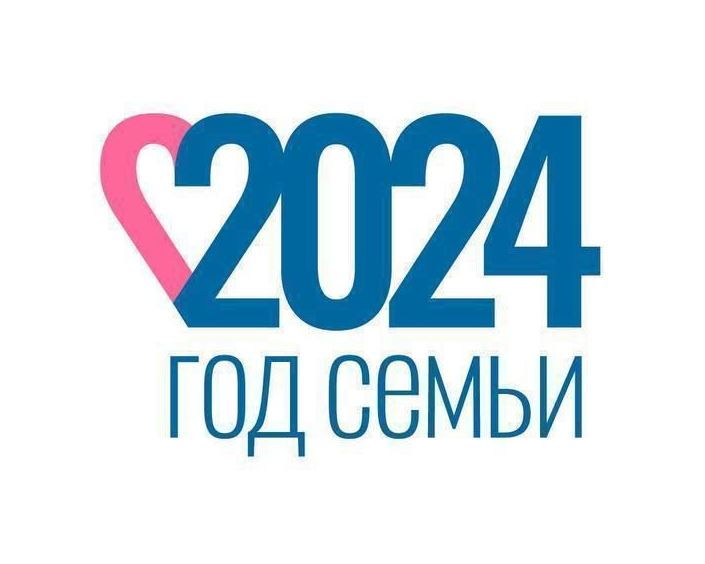 #НТПК
КолледжПЕРВЫХ
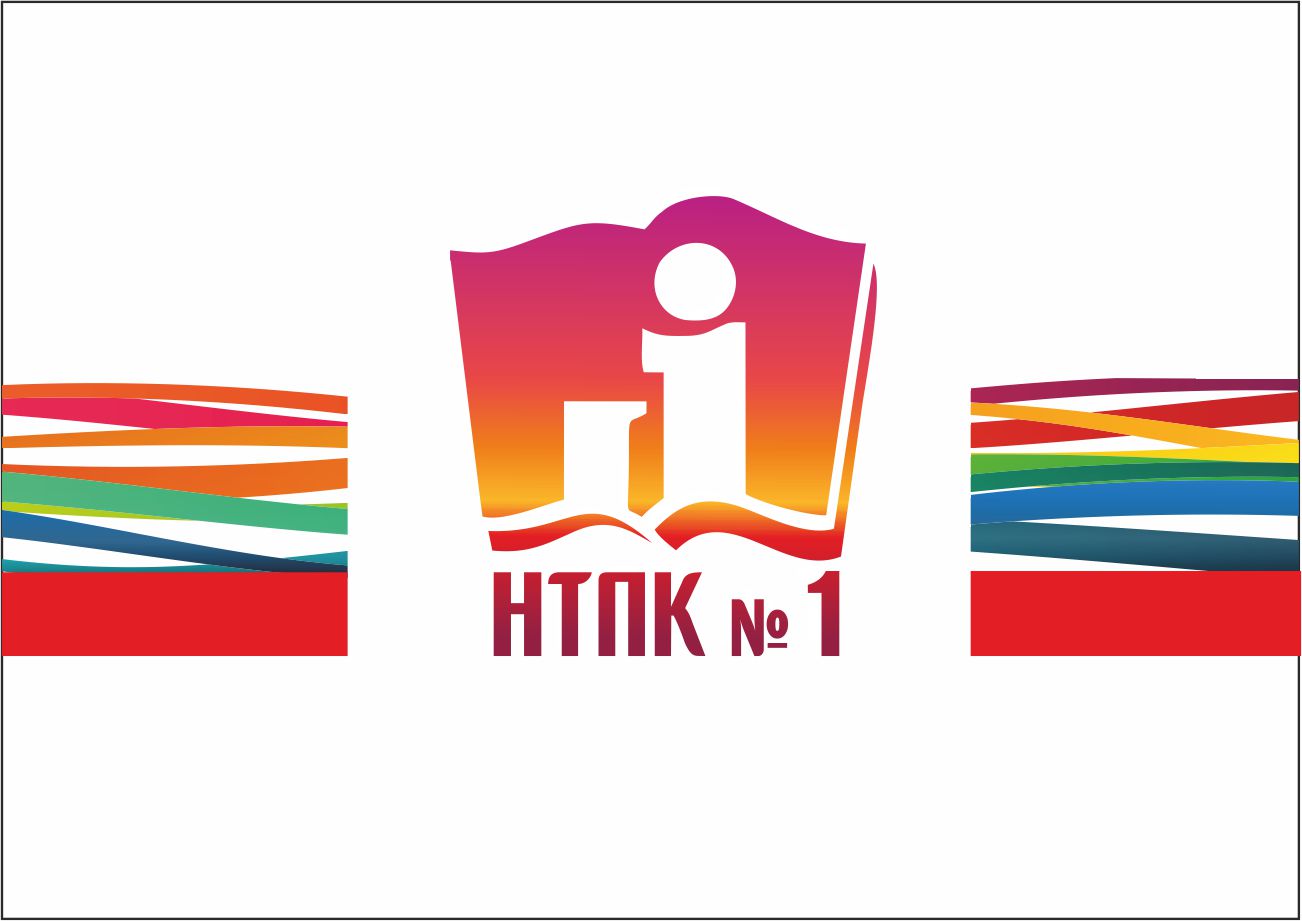 НАЙТИ ОРИЕНТИРЫ
СВОЁ МЕСТО
ЧУВСТВО ПОДДЕРЖКИ
КОМФОРТНАЯ АТМОСФЕРА
РАБОТАТЬ В КОМАНДЕ
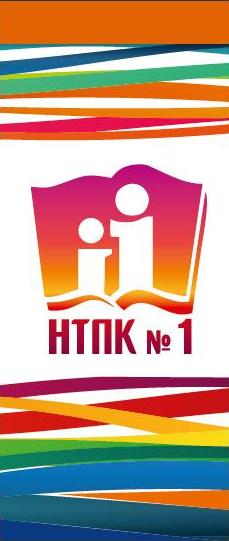